МУНИЦИПАЛЬНОЕ  БЮДЖЕТНОЕ  ОБЩЕОБРАЗОВАТЕЛЬНОЕ  УЧРЕЖДЕНИЕ «ШКОЛА №54 ГОРОДА  ДОНЕЦКА»
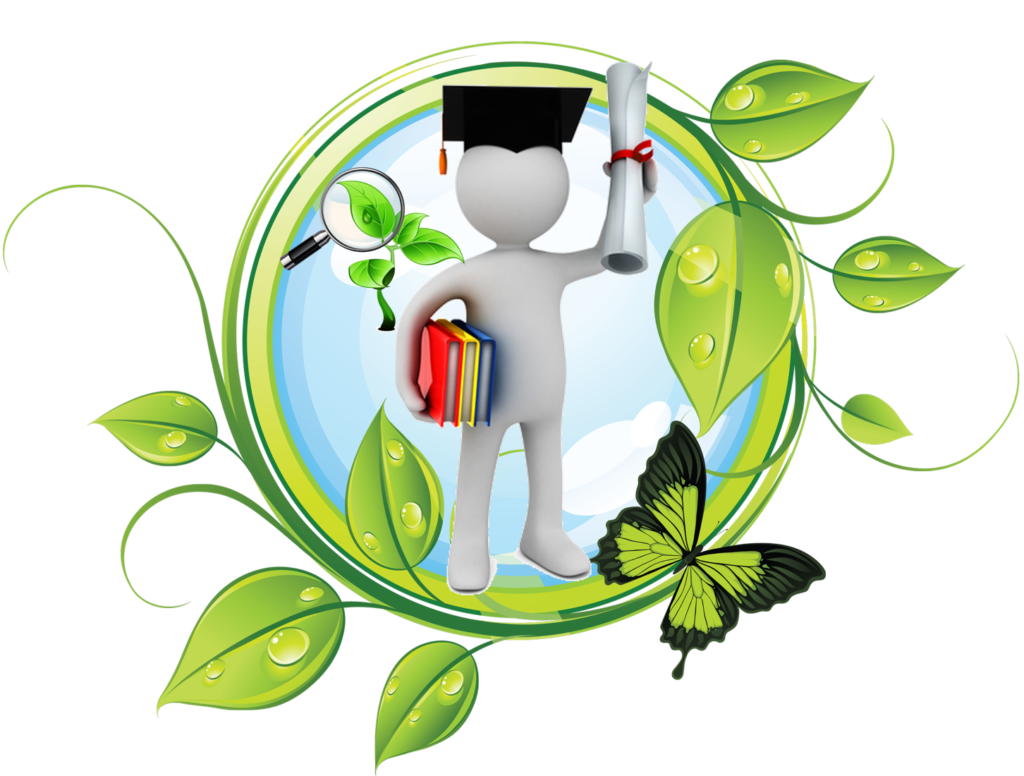 «Экологическое воспитание в практике классного руководителя начальной школы»
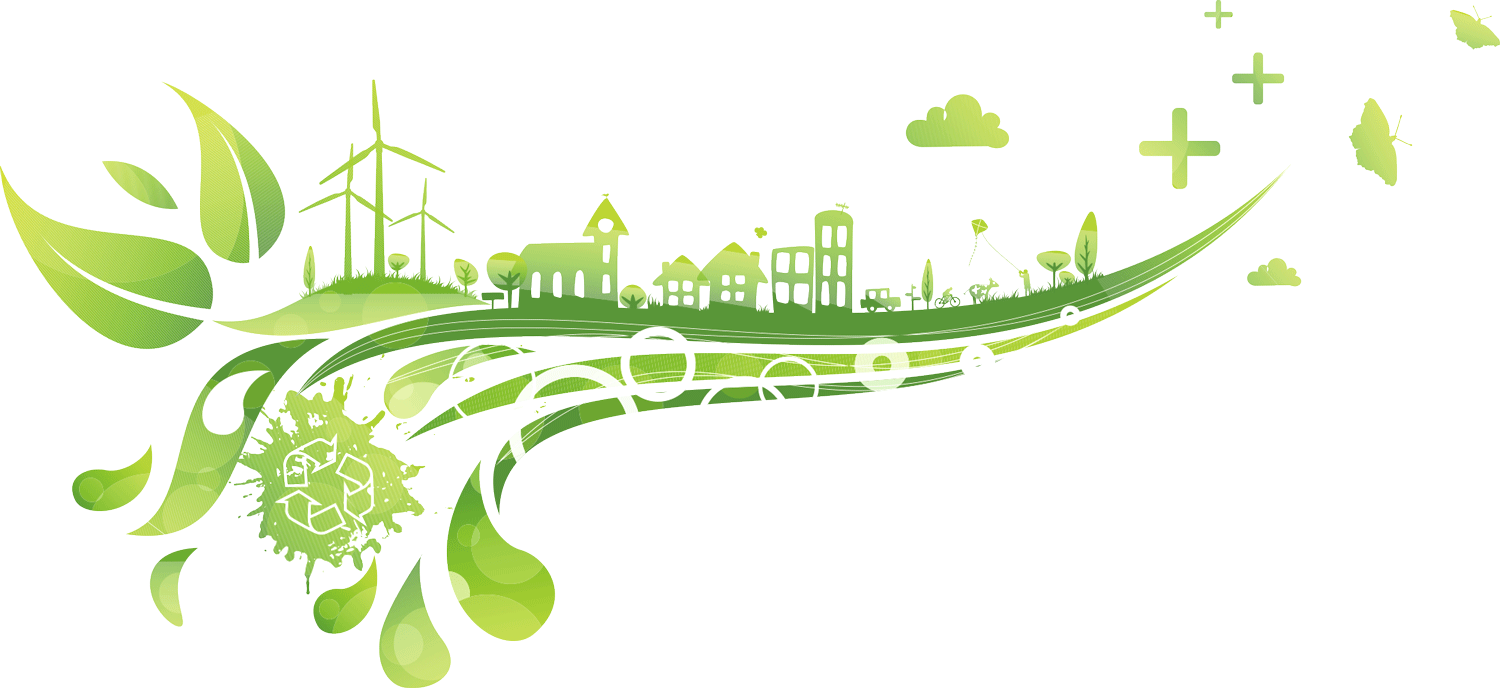 Толоченко Ирина Николаевна,
учитель начальных классов
МБОУ «Школа №54 г.Донецка»
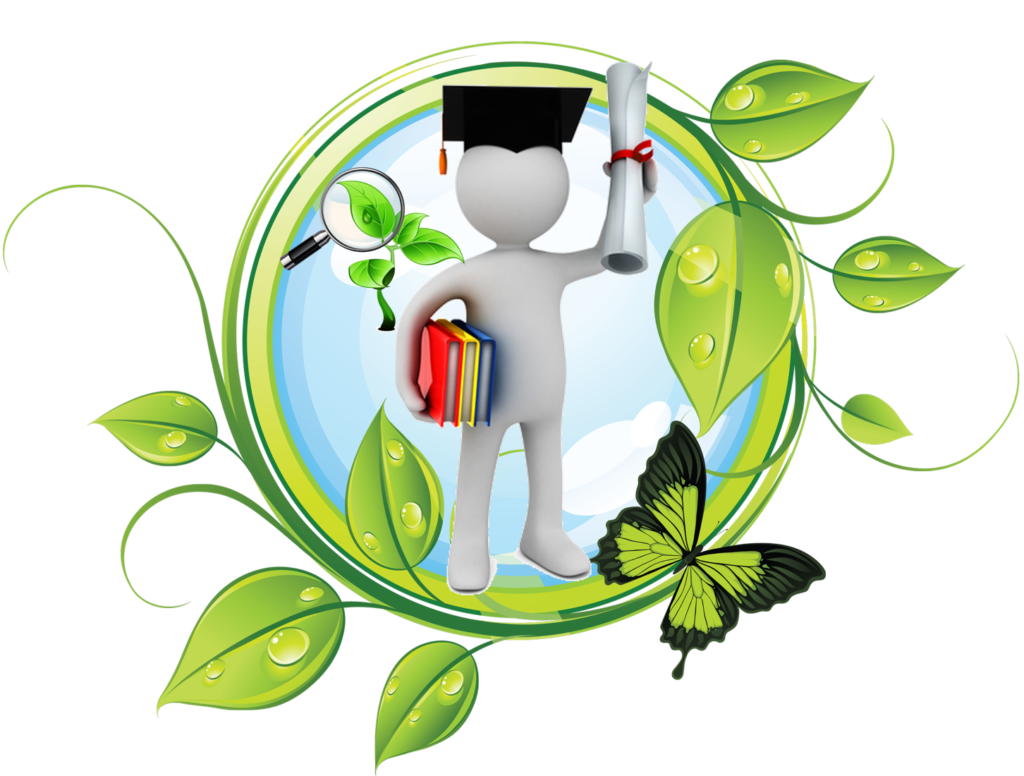 «ОХРАНЯТЬ ПРИРОДУ– ЗНАЧИТ ОХРАНЯТЬ РОДИНУ»                                                                                       М. ПРИШВИН
Сегодня, как никогда, перед человечеством стоит вопрос о необходимости изменения своего отношения к природе и обеспечения экологического воспитания и образования  нового  поколения. В современной школе оно  должно быть приоритетным.
Экологическое  воспитание личности младшего школьника   является  важнейшей  частью его мировоззренческой подготовки, одним из направлений в решении задач всестороннего их  развития.
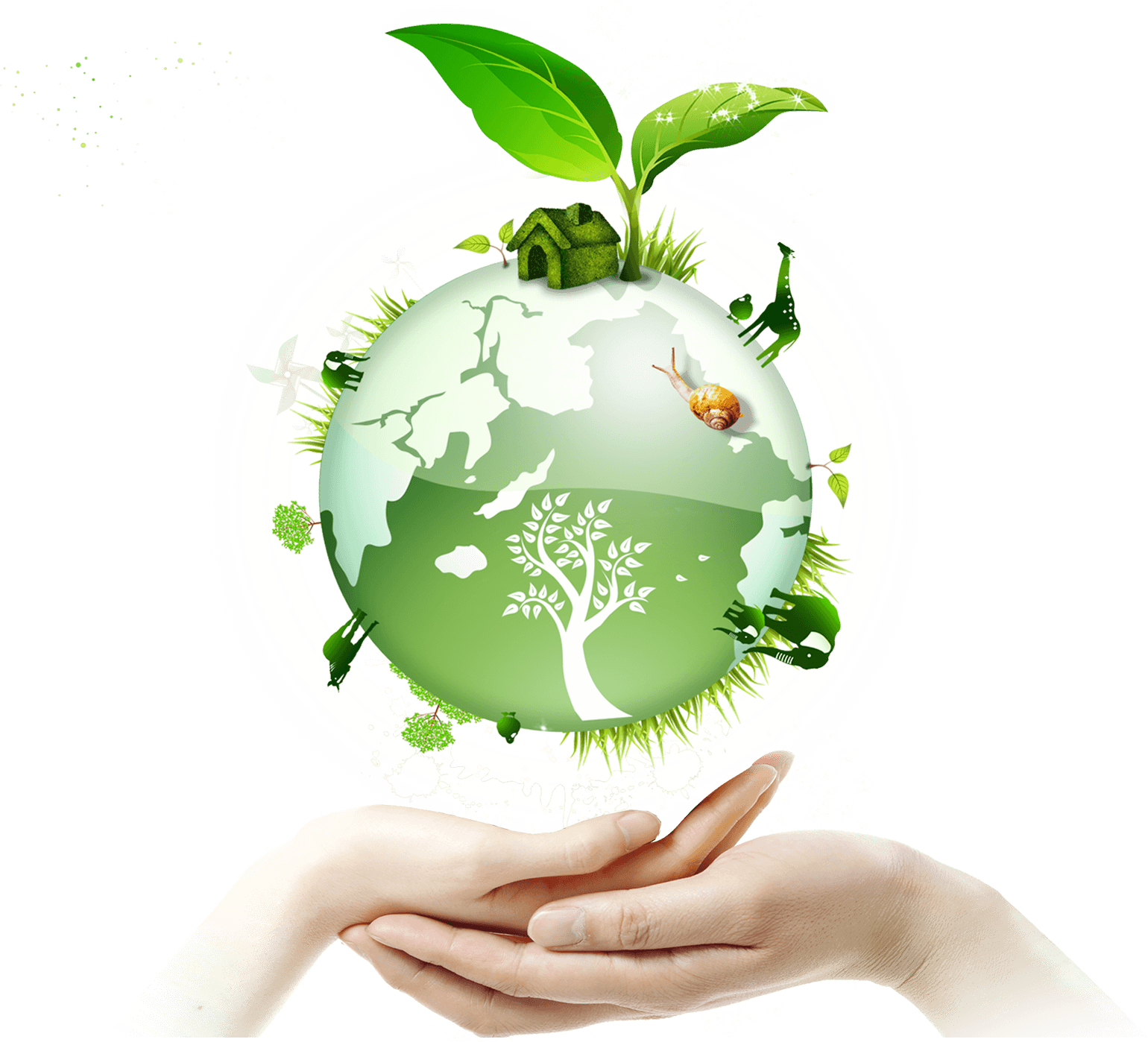 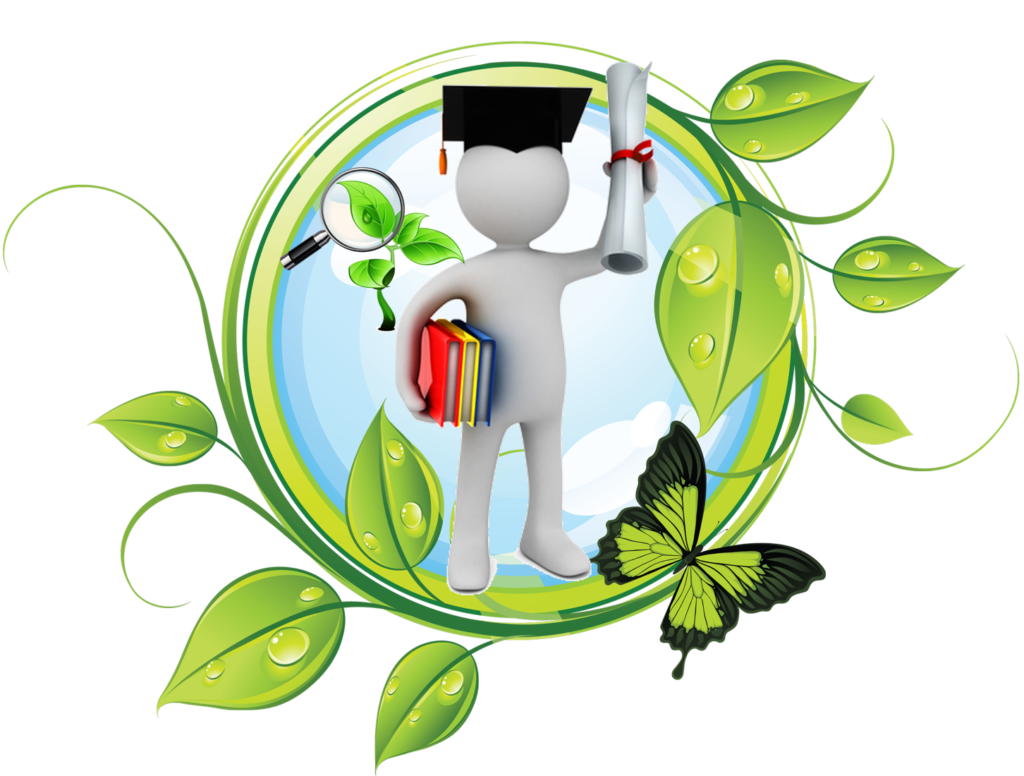 Формы внеклассной работы по экологическому воспитанию
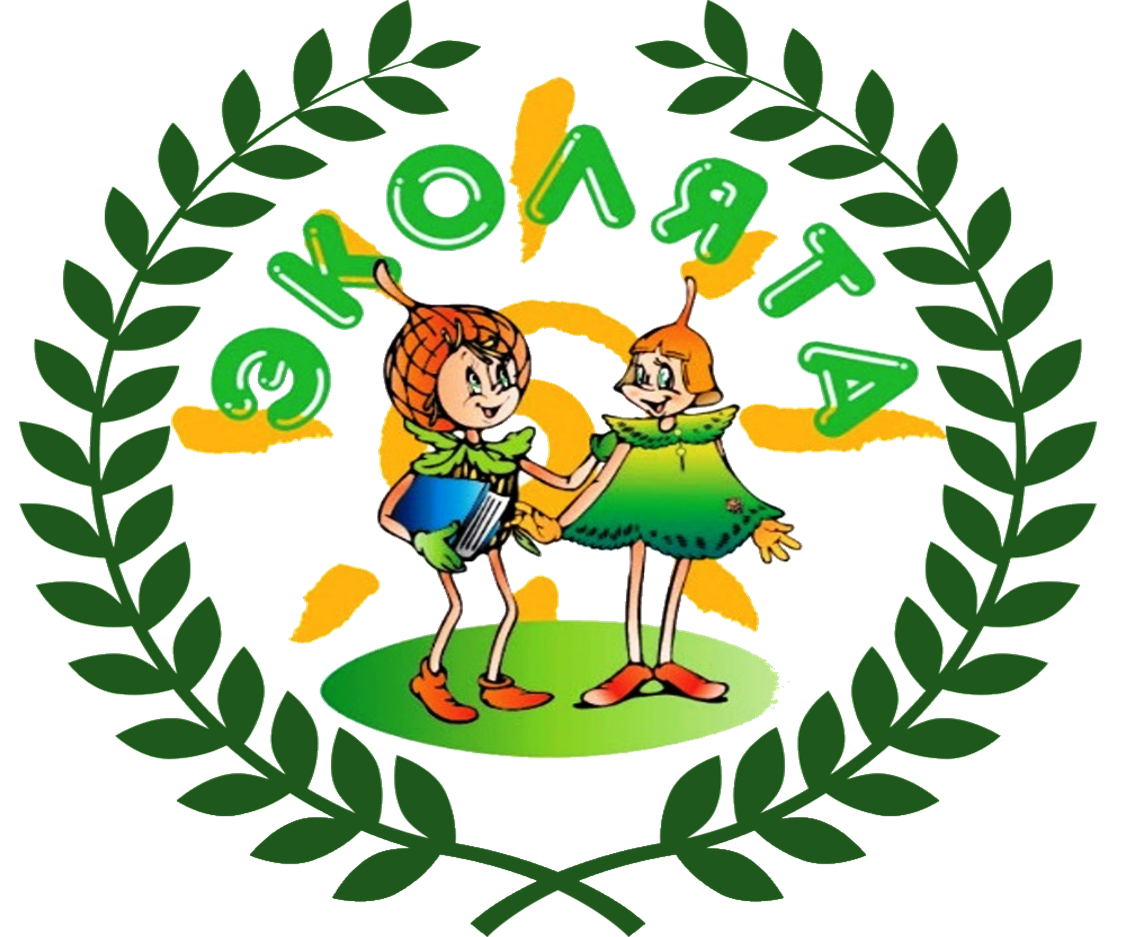 «ЛЮБОВЬ К ПРИРОДЕ — ПРИЗНАК МОРАЛЬНОГО ЗДОРОВЬЯ В ЧЕЛОВЕКЕ»                                                                       КОНФУЦИЙ
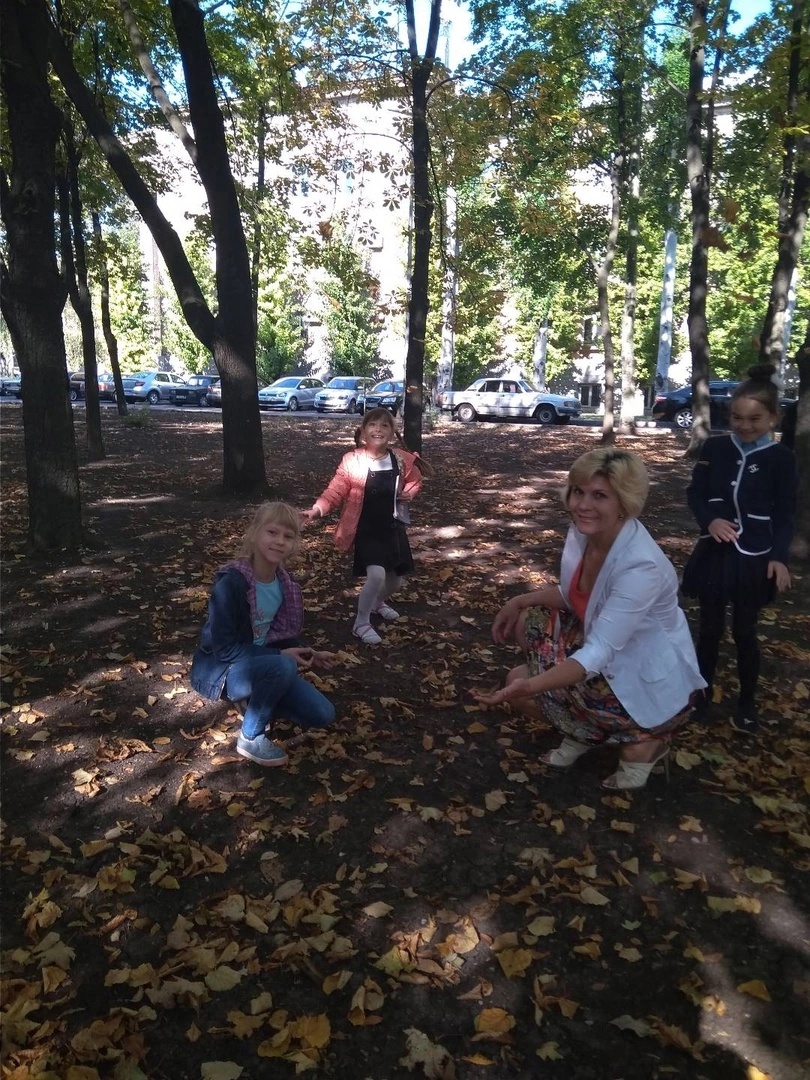 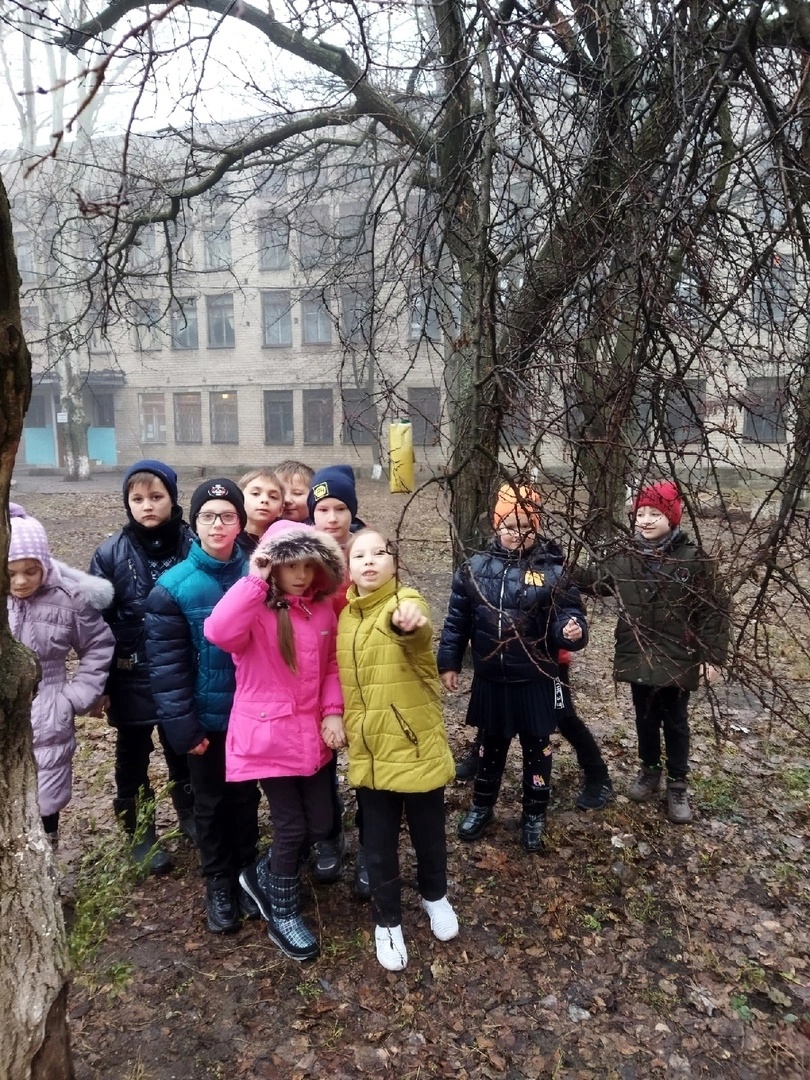 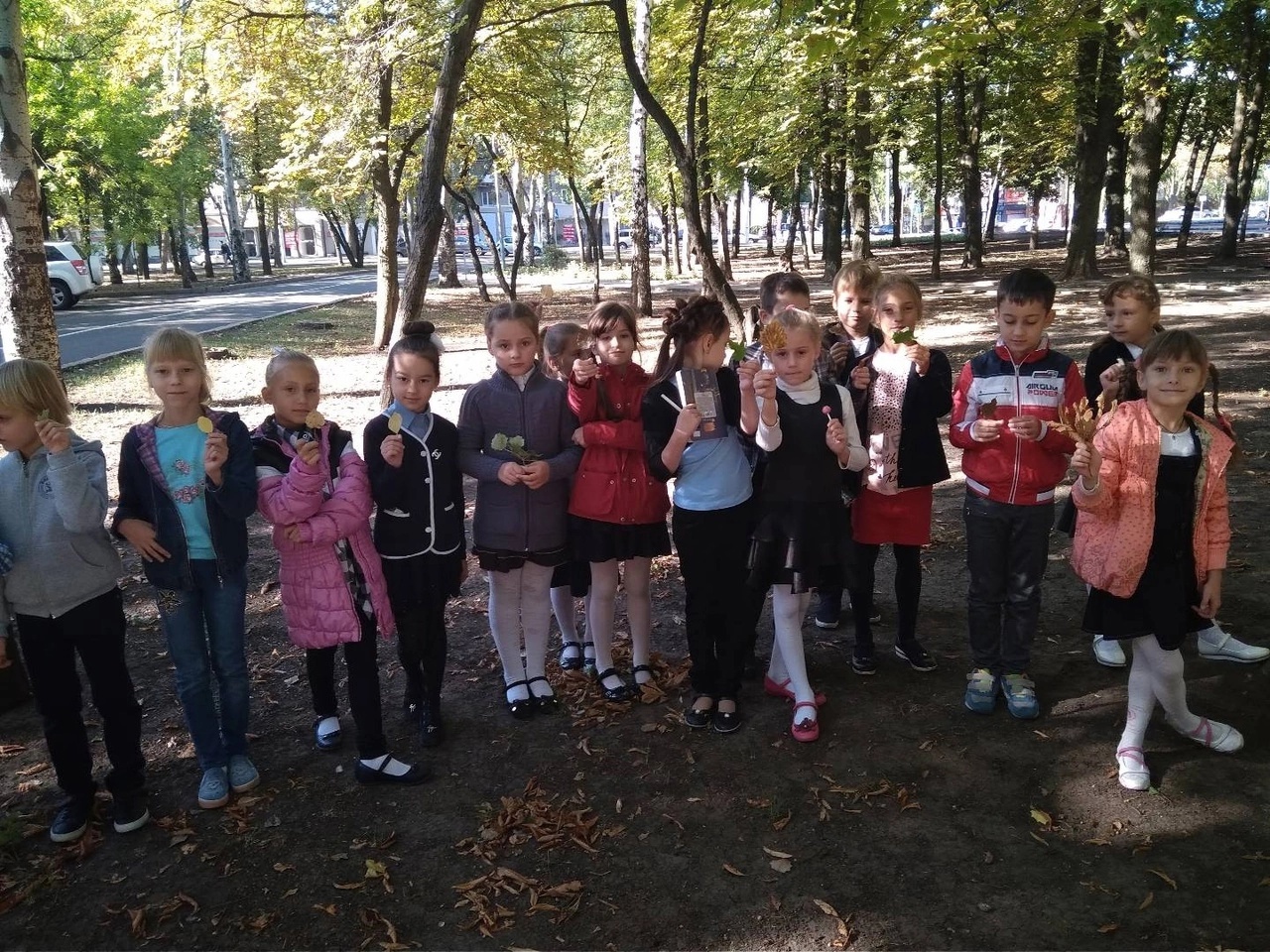 Акция «Покормите птиц!»
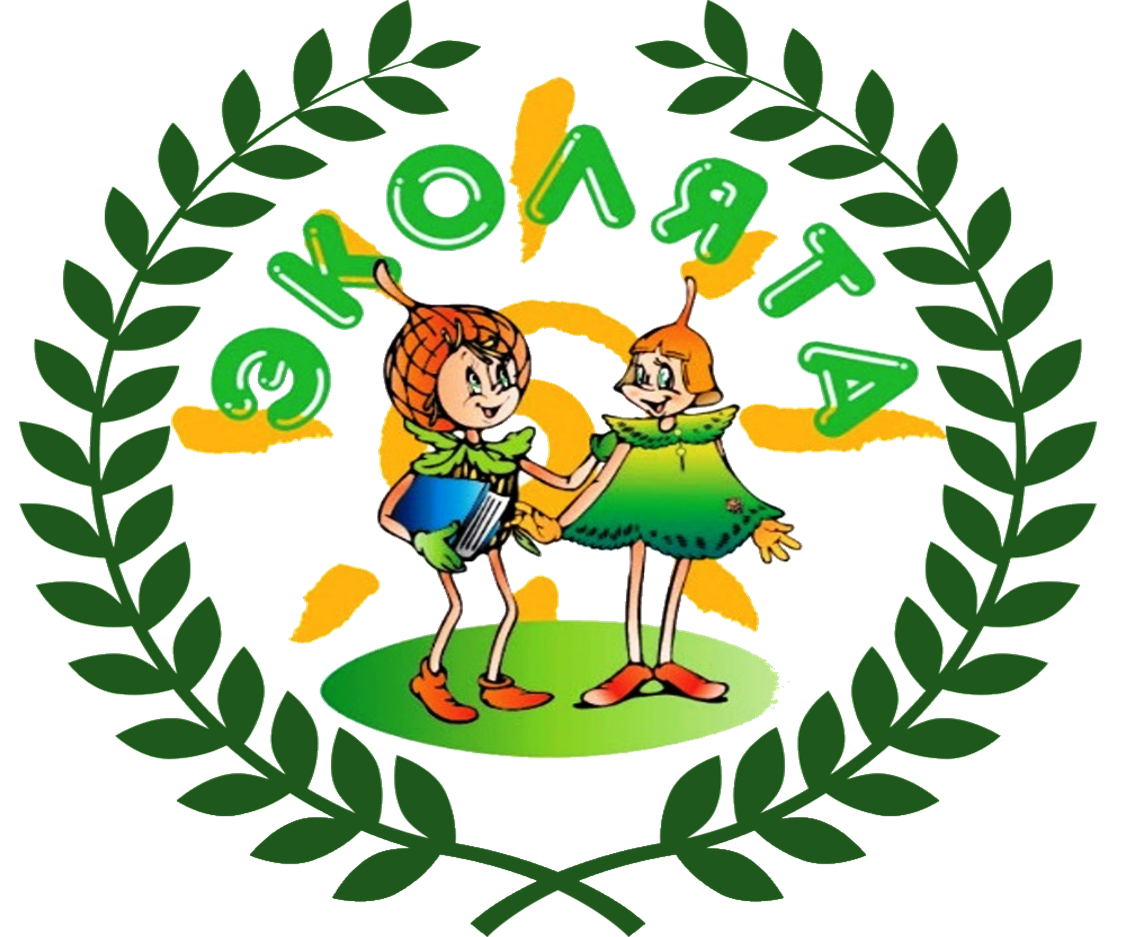 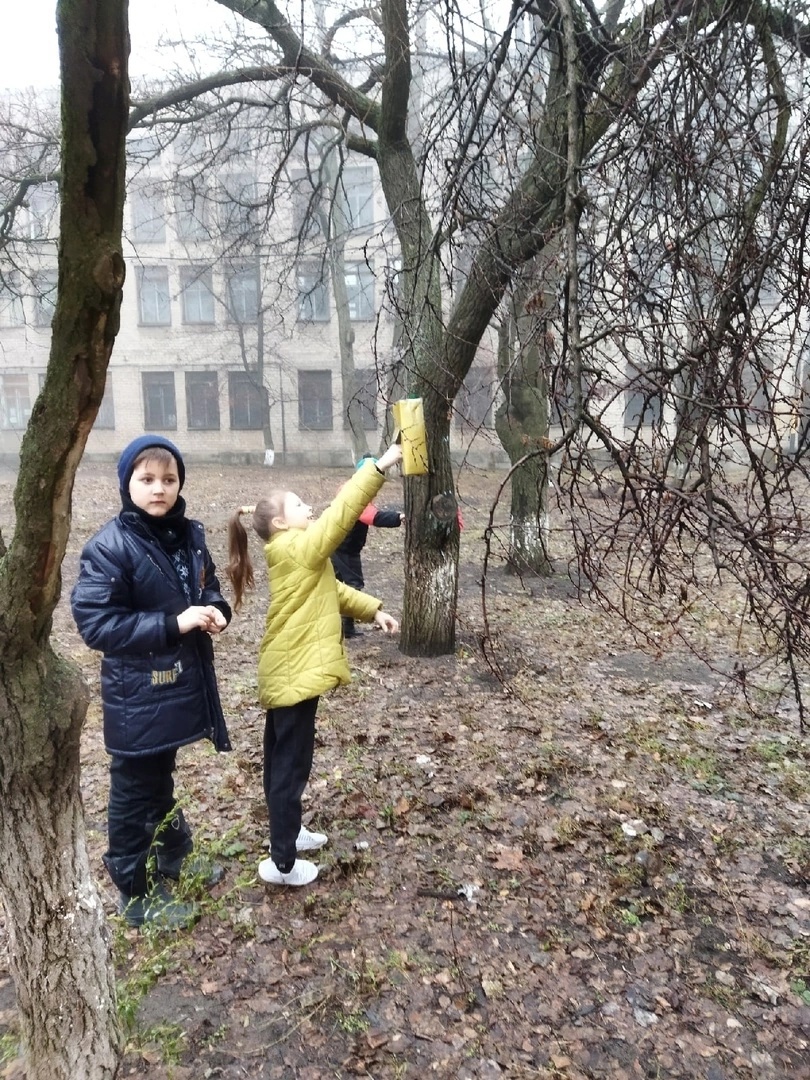 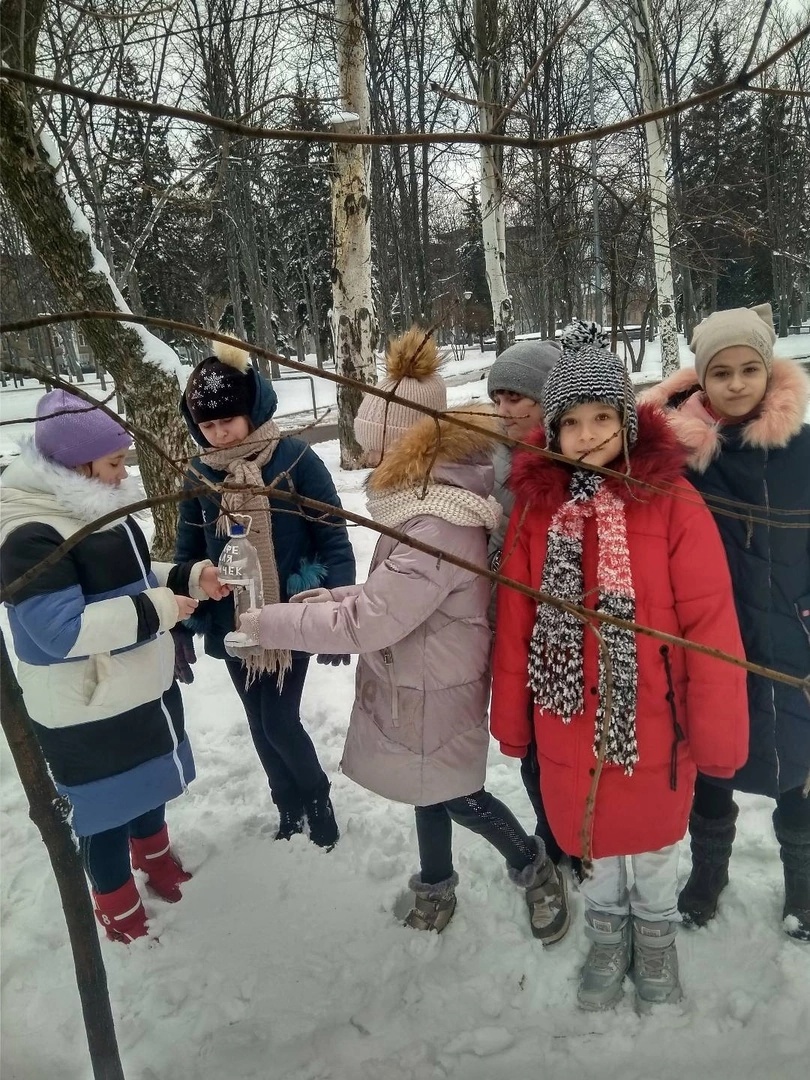 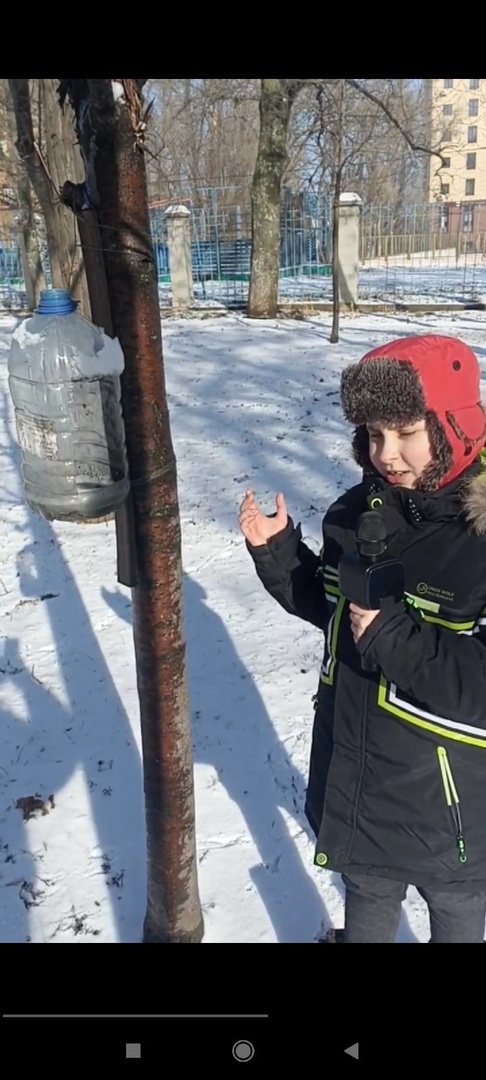 Акция «Кормушка»
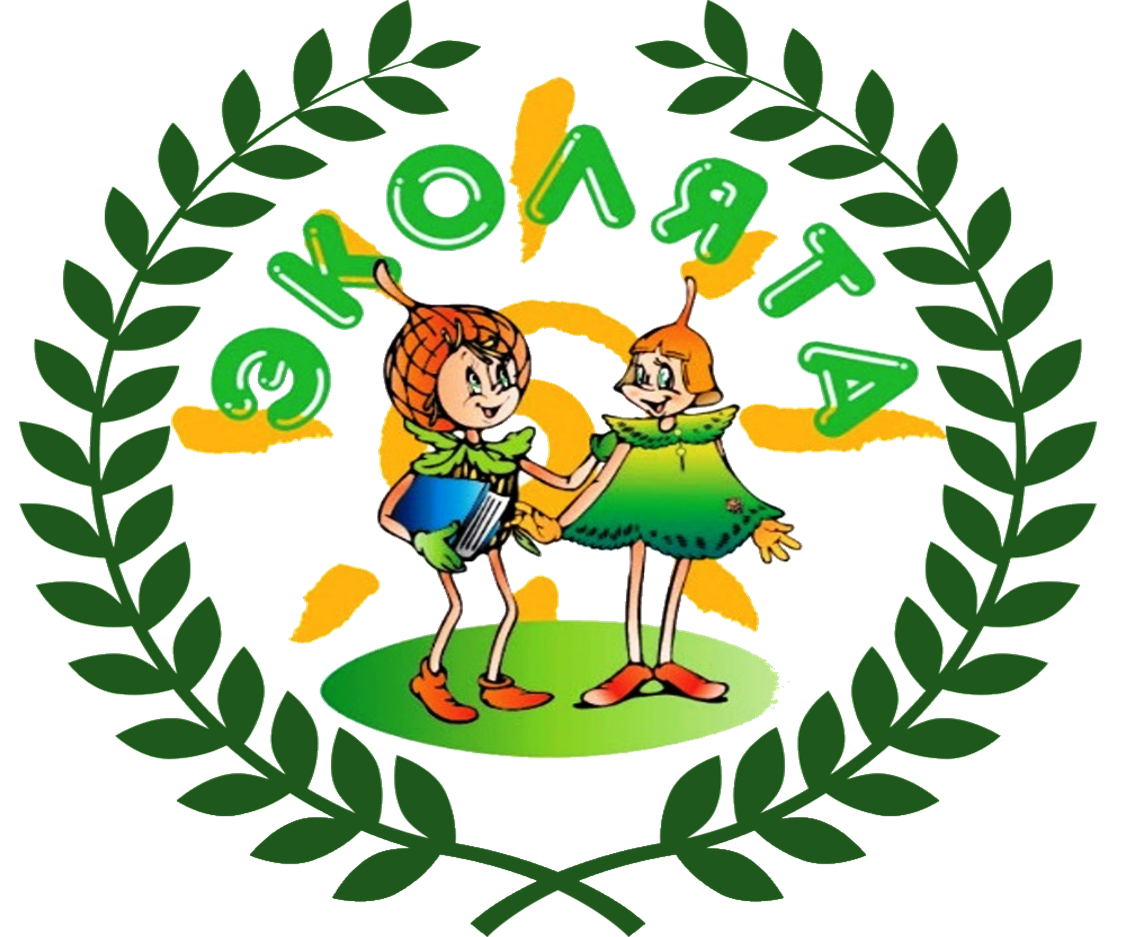 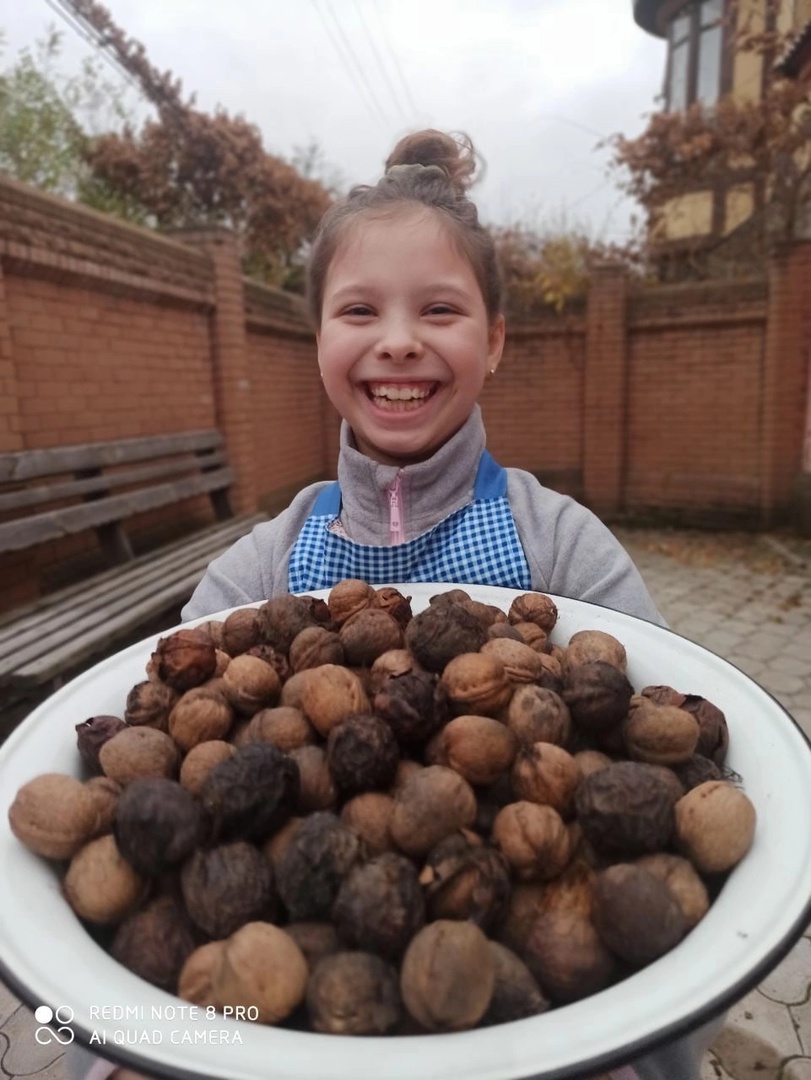 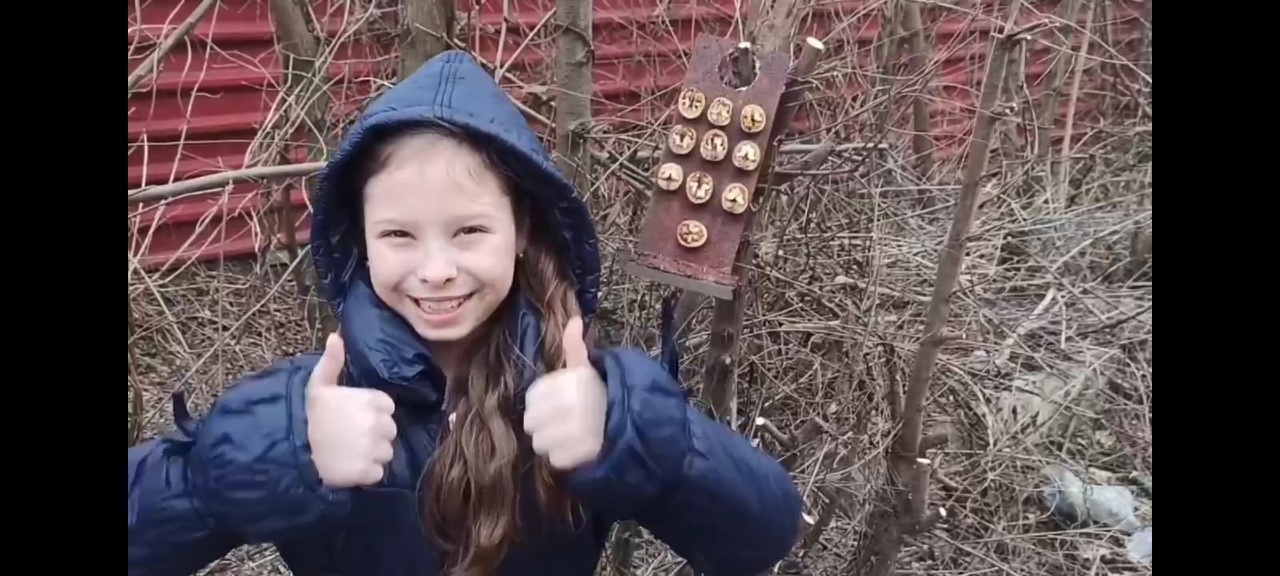 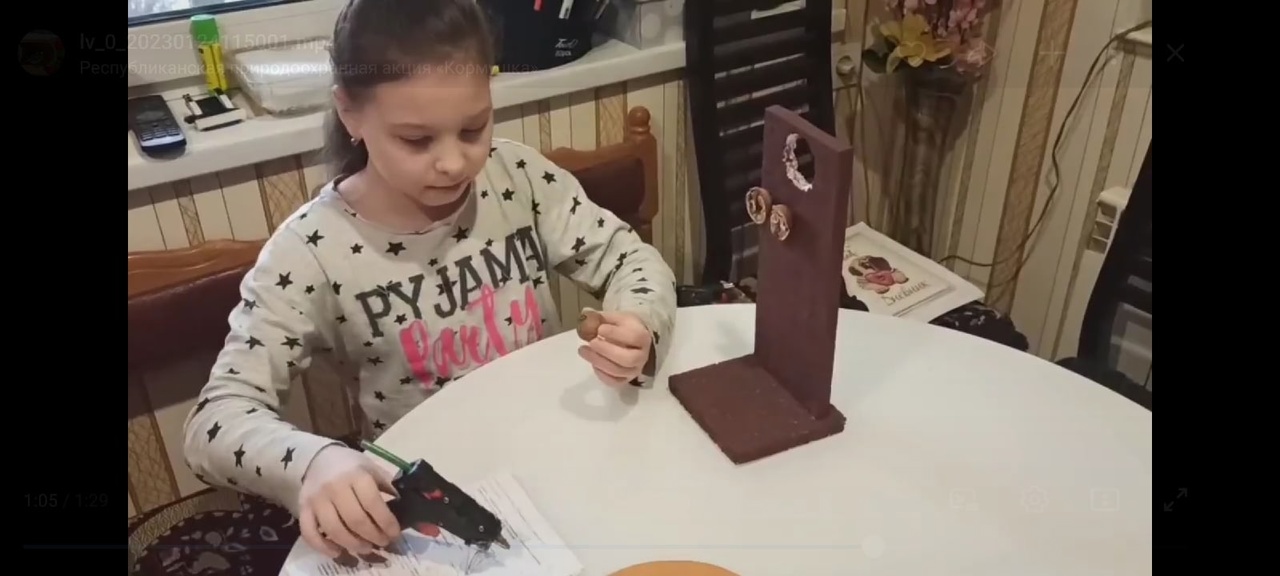 Акция «Кормушка»
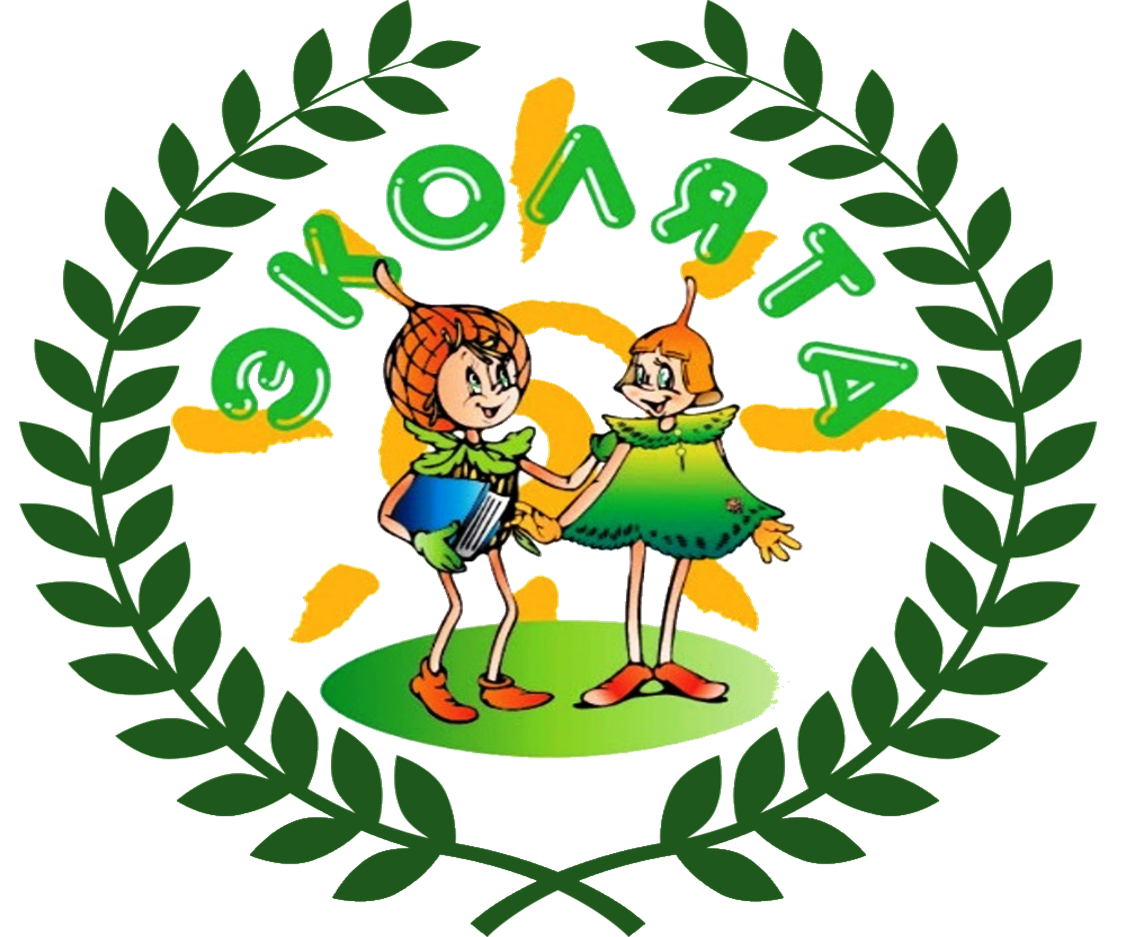 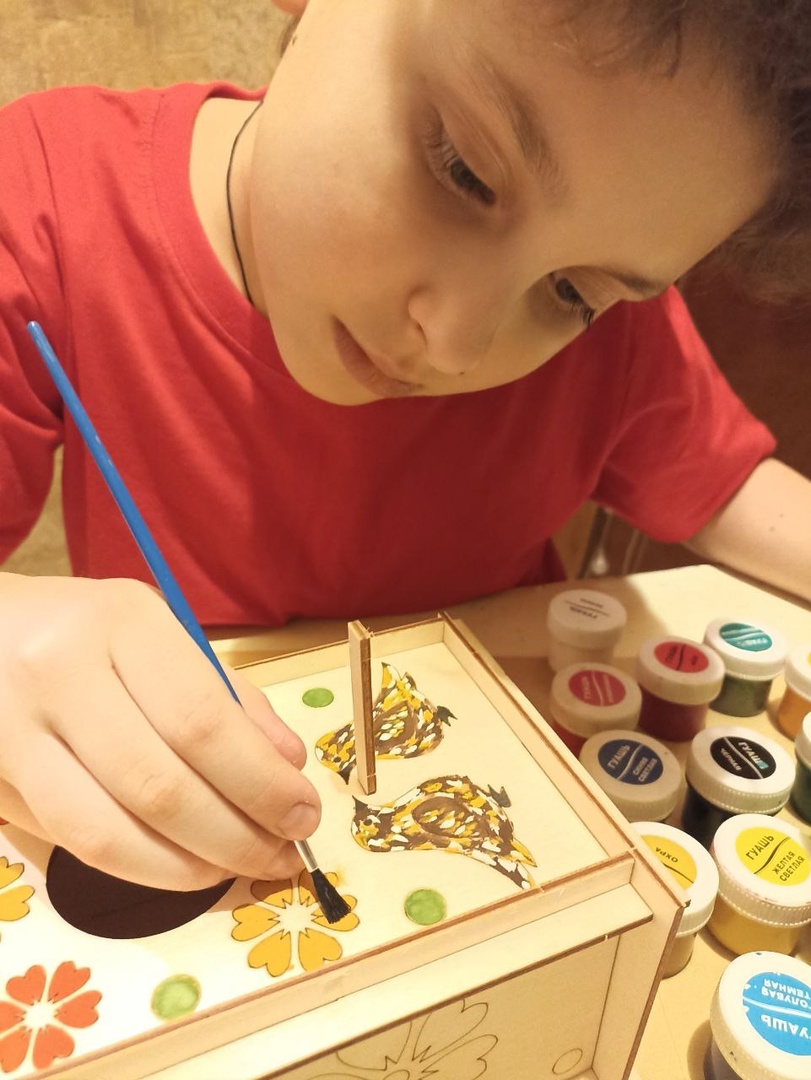 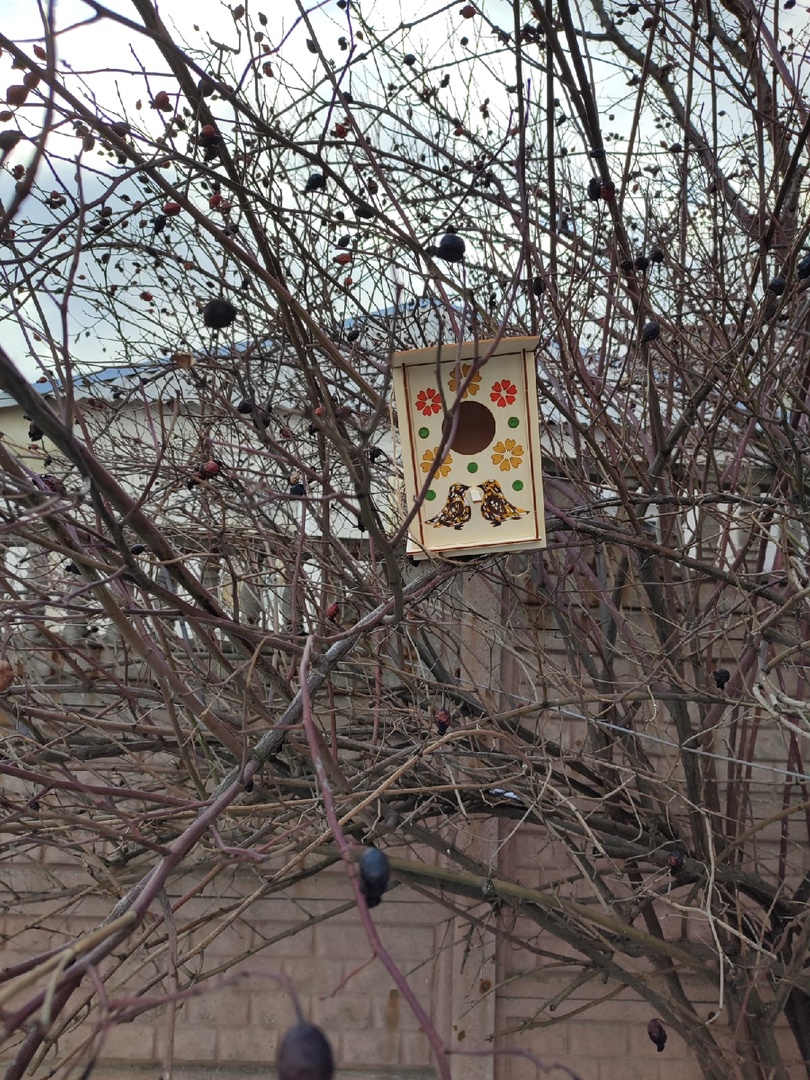 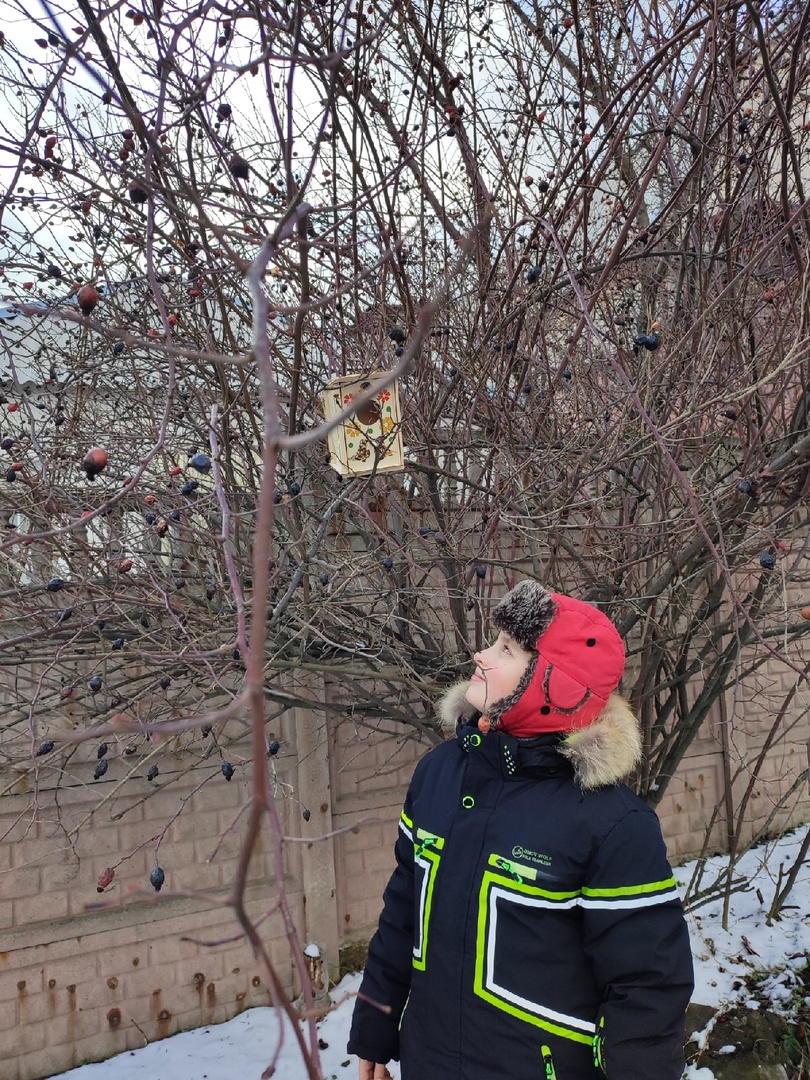 Акция «Берегите первоцветы!»
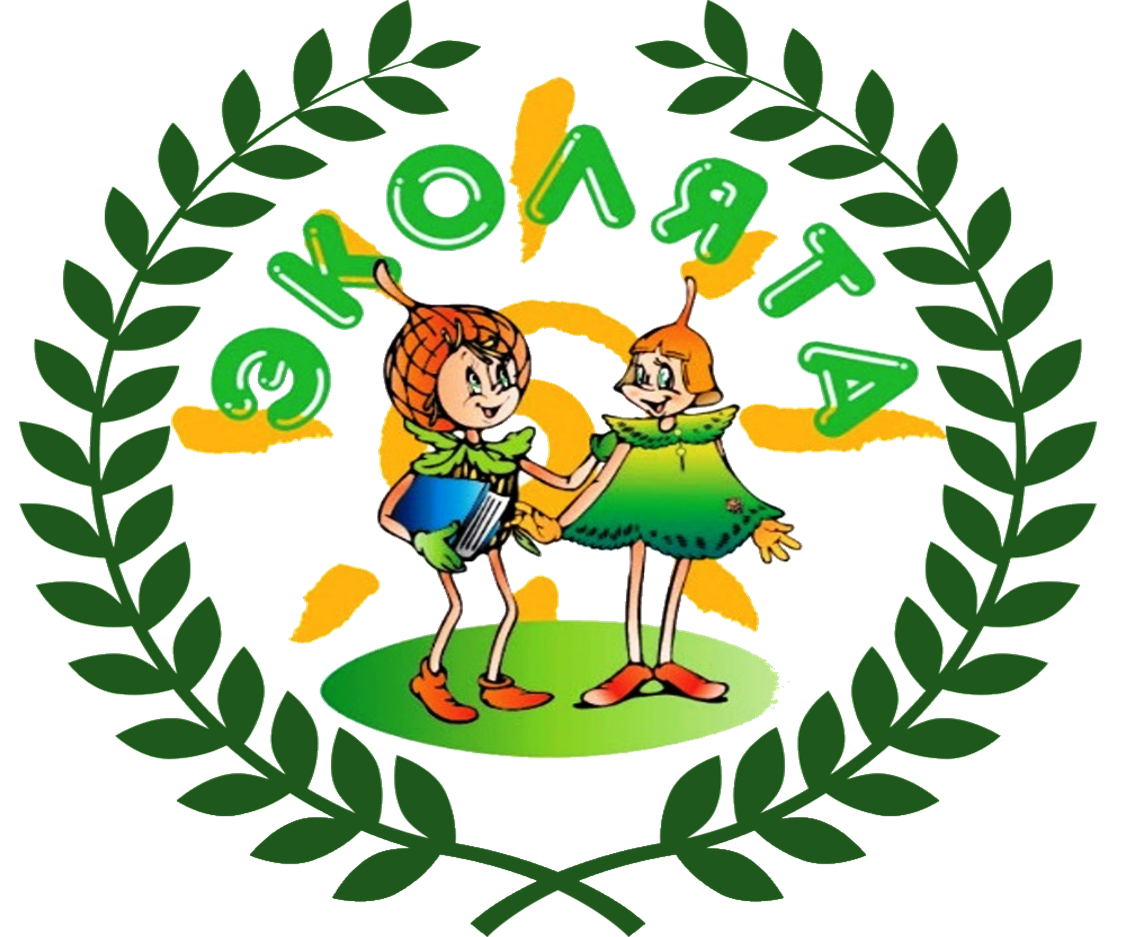 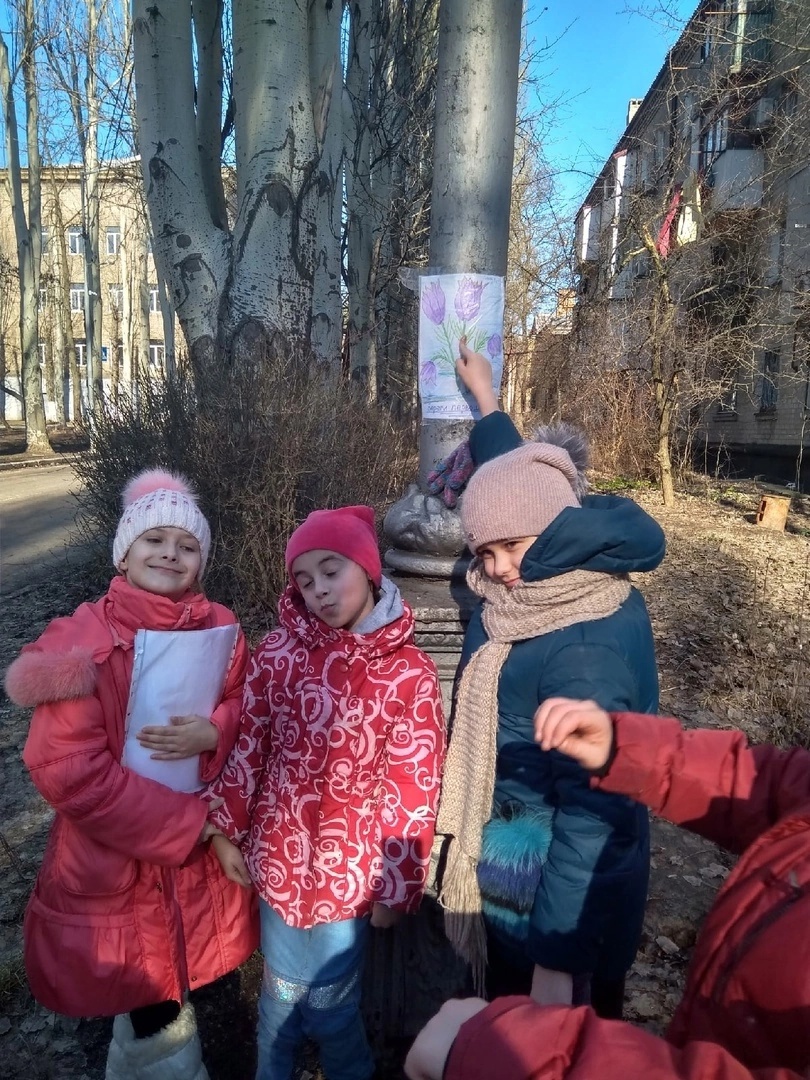 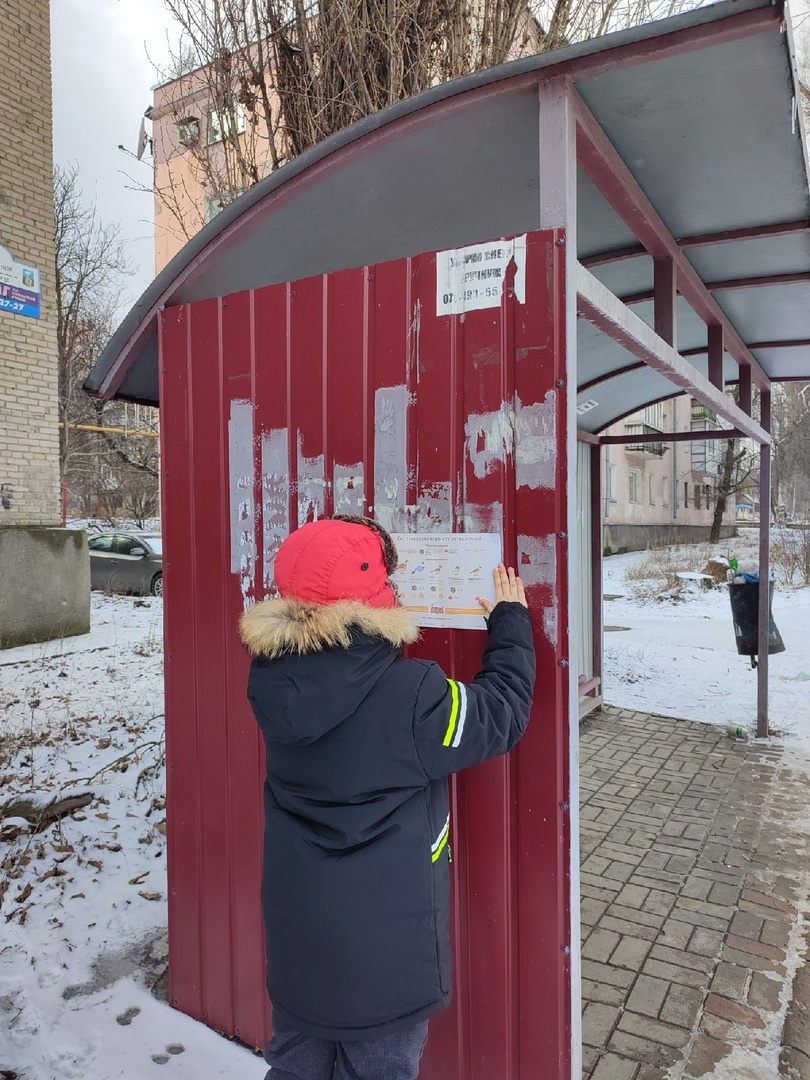 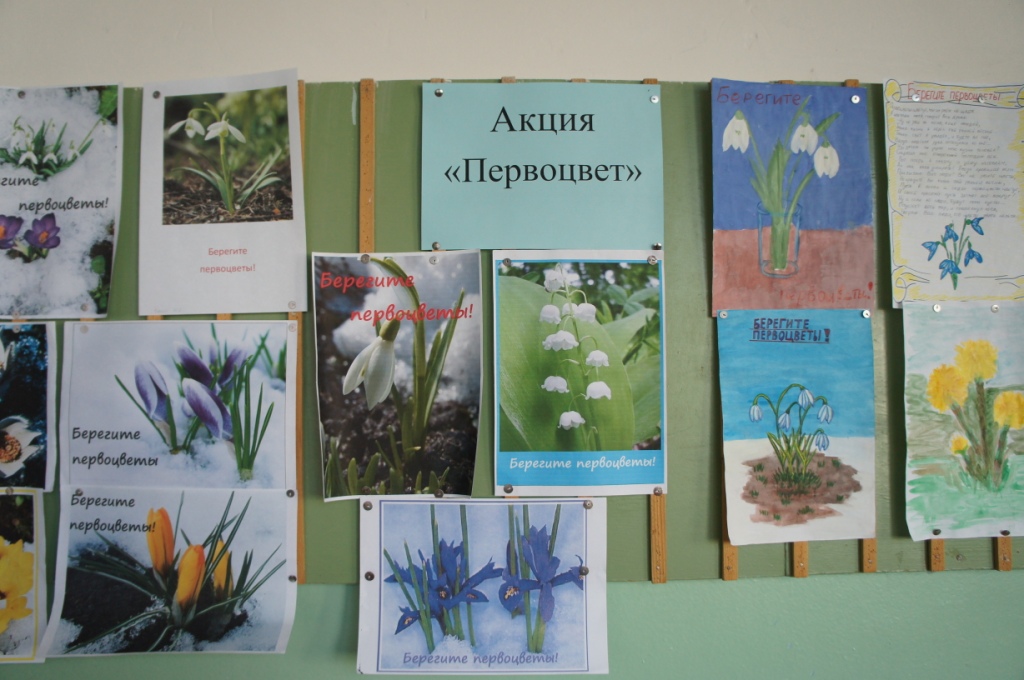 Акция «ЭКОёлочка»
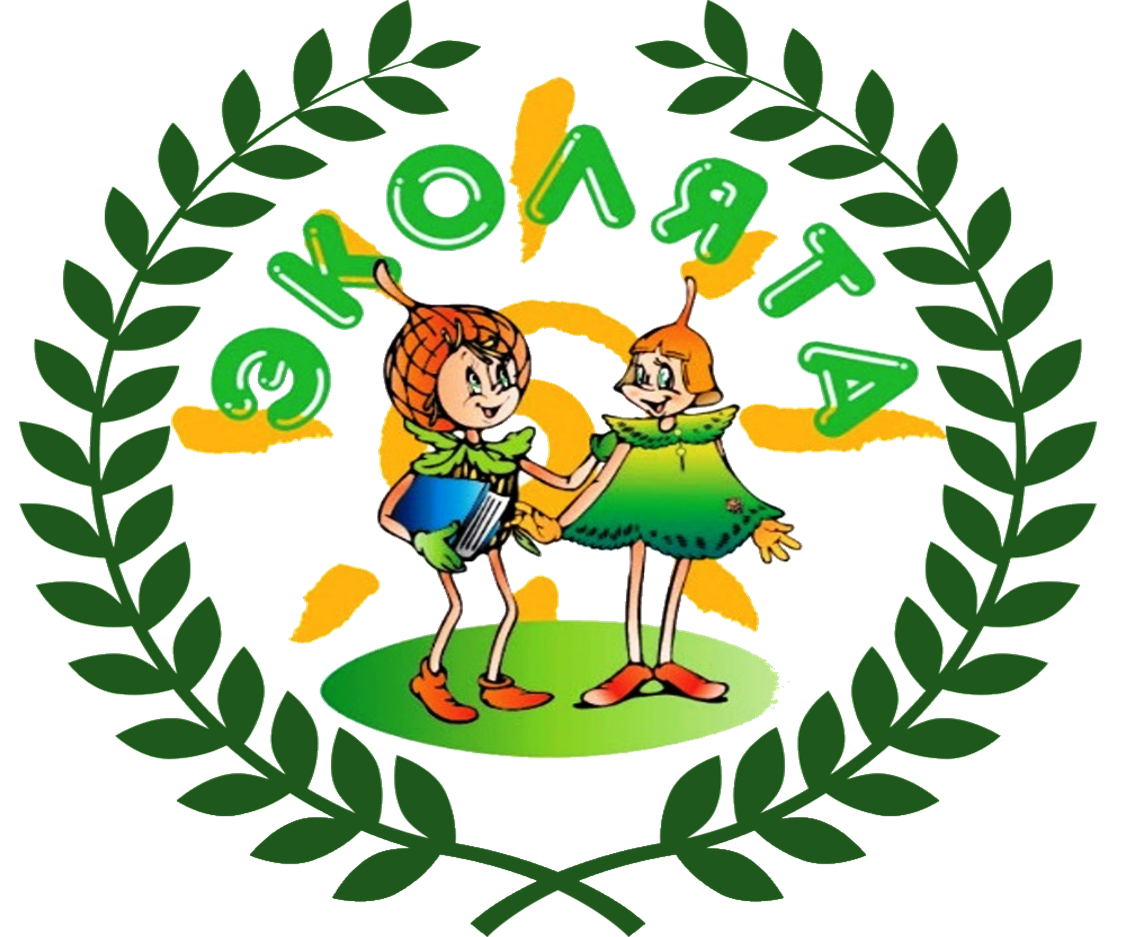 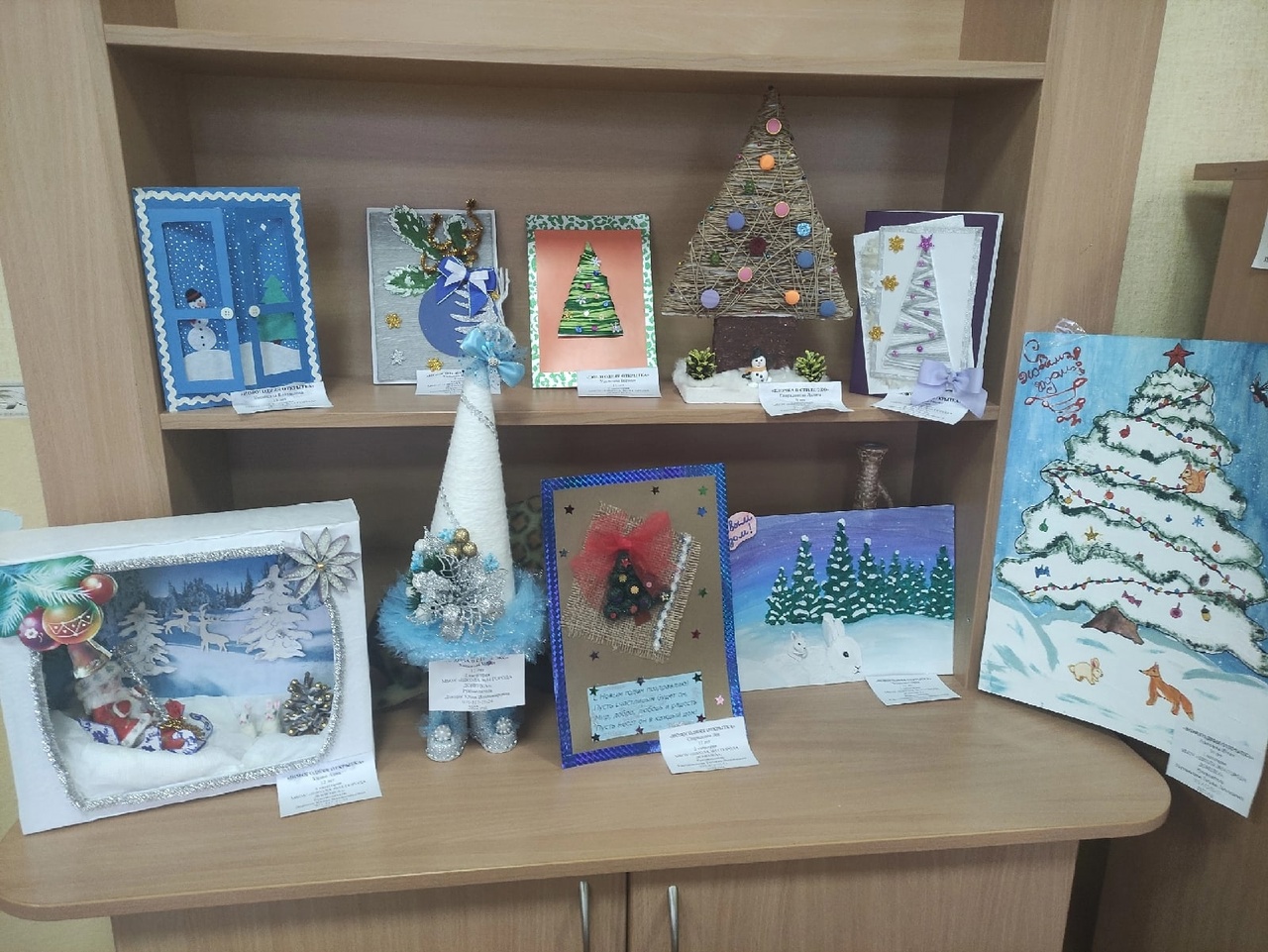 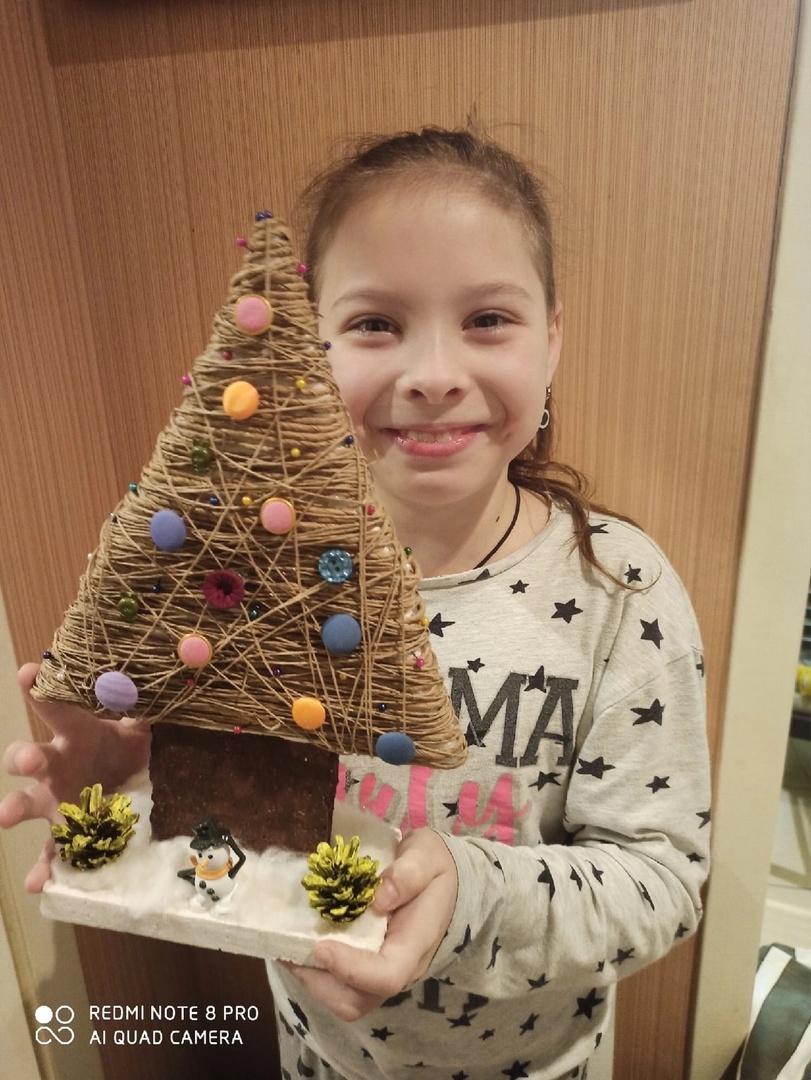 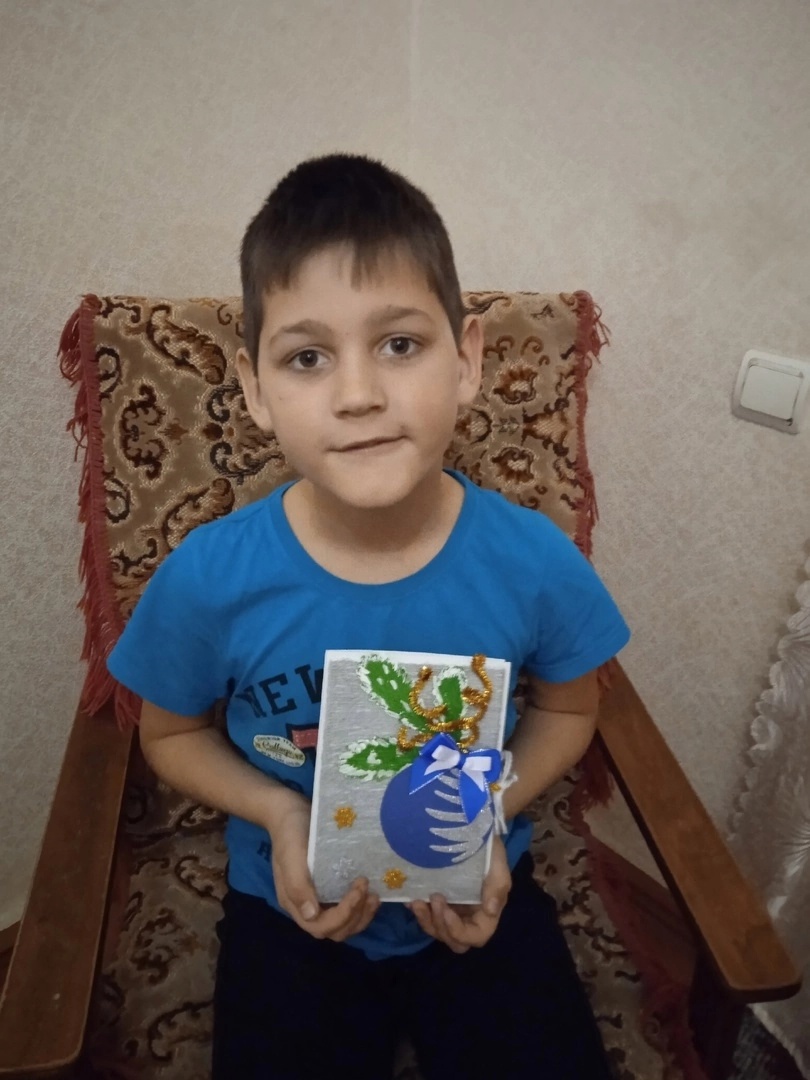 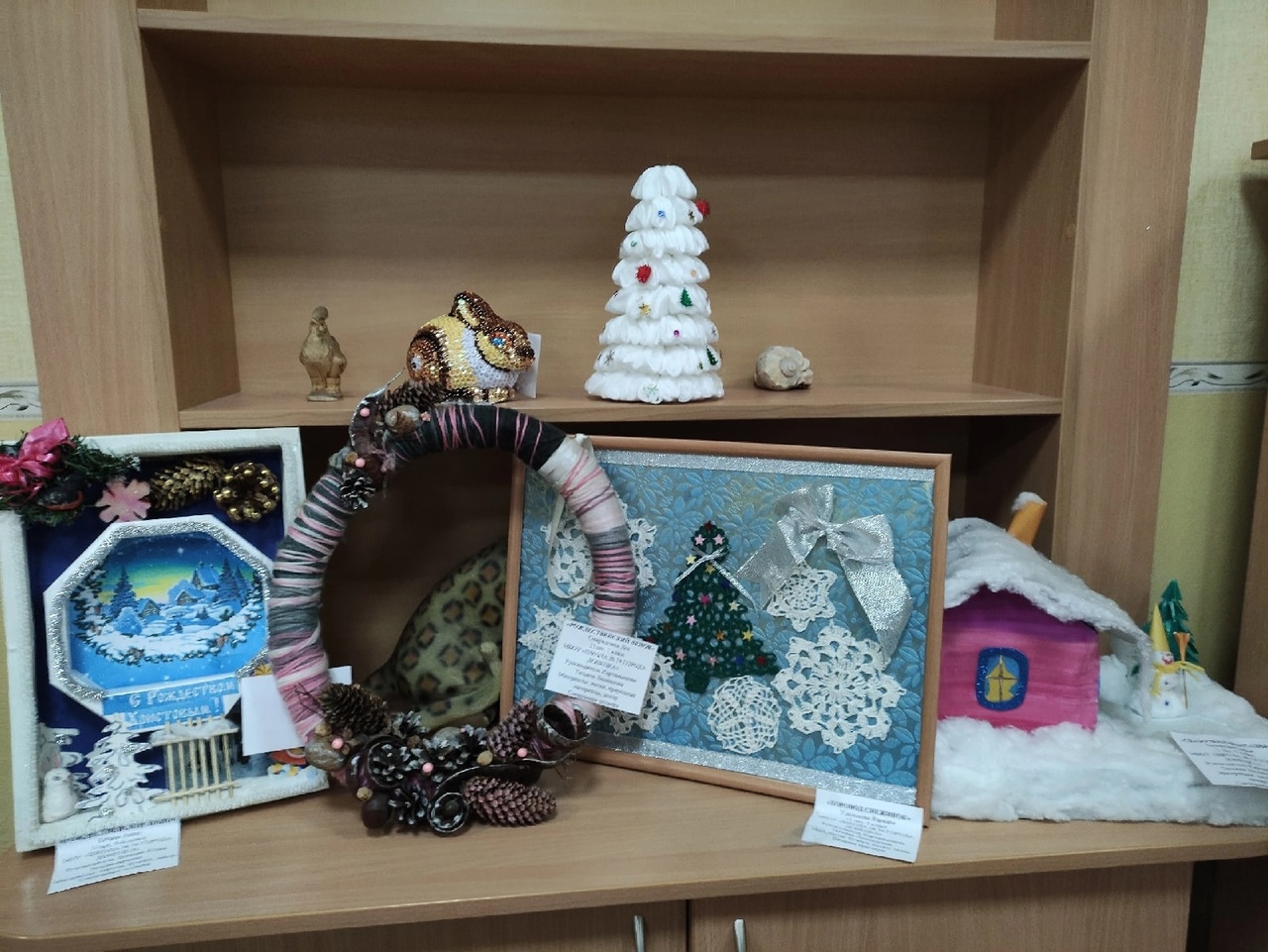 Проектная деятельность
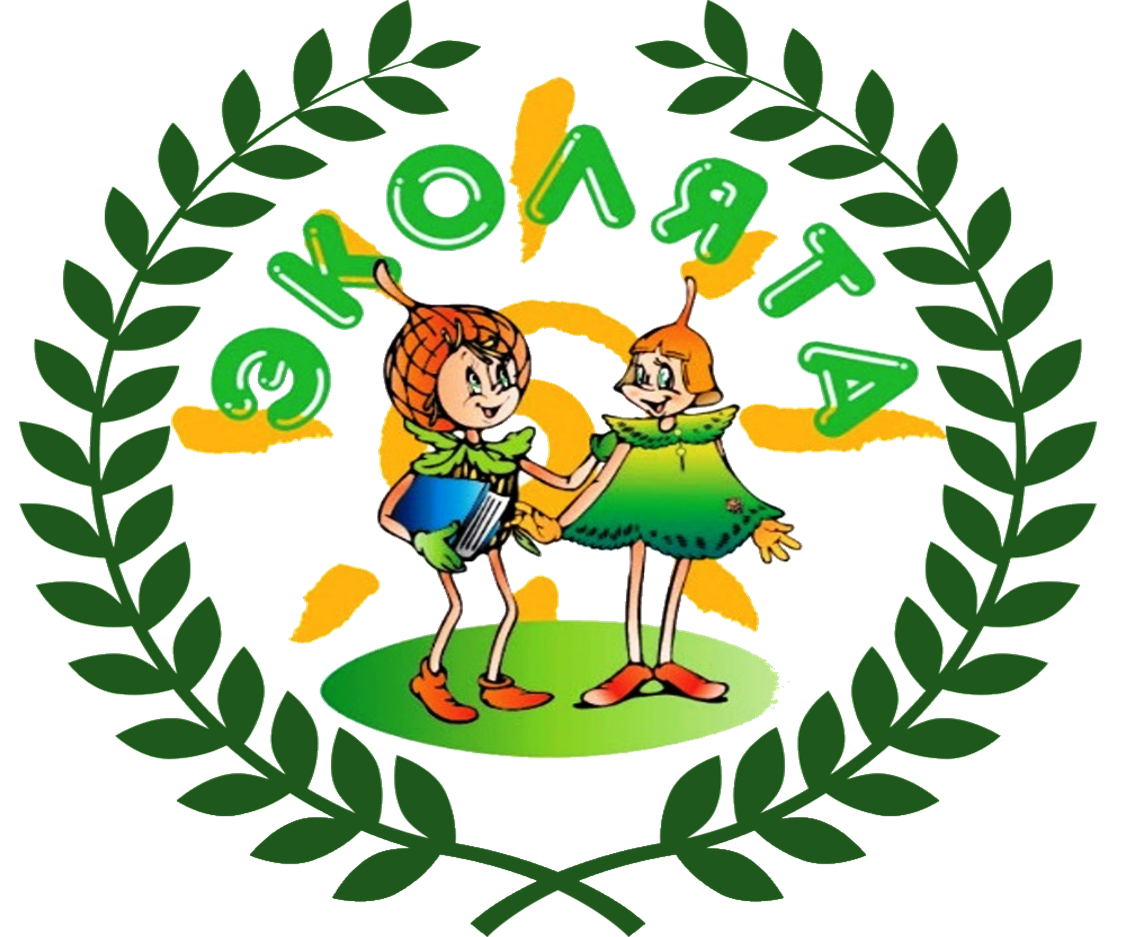 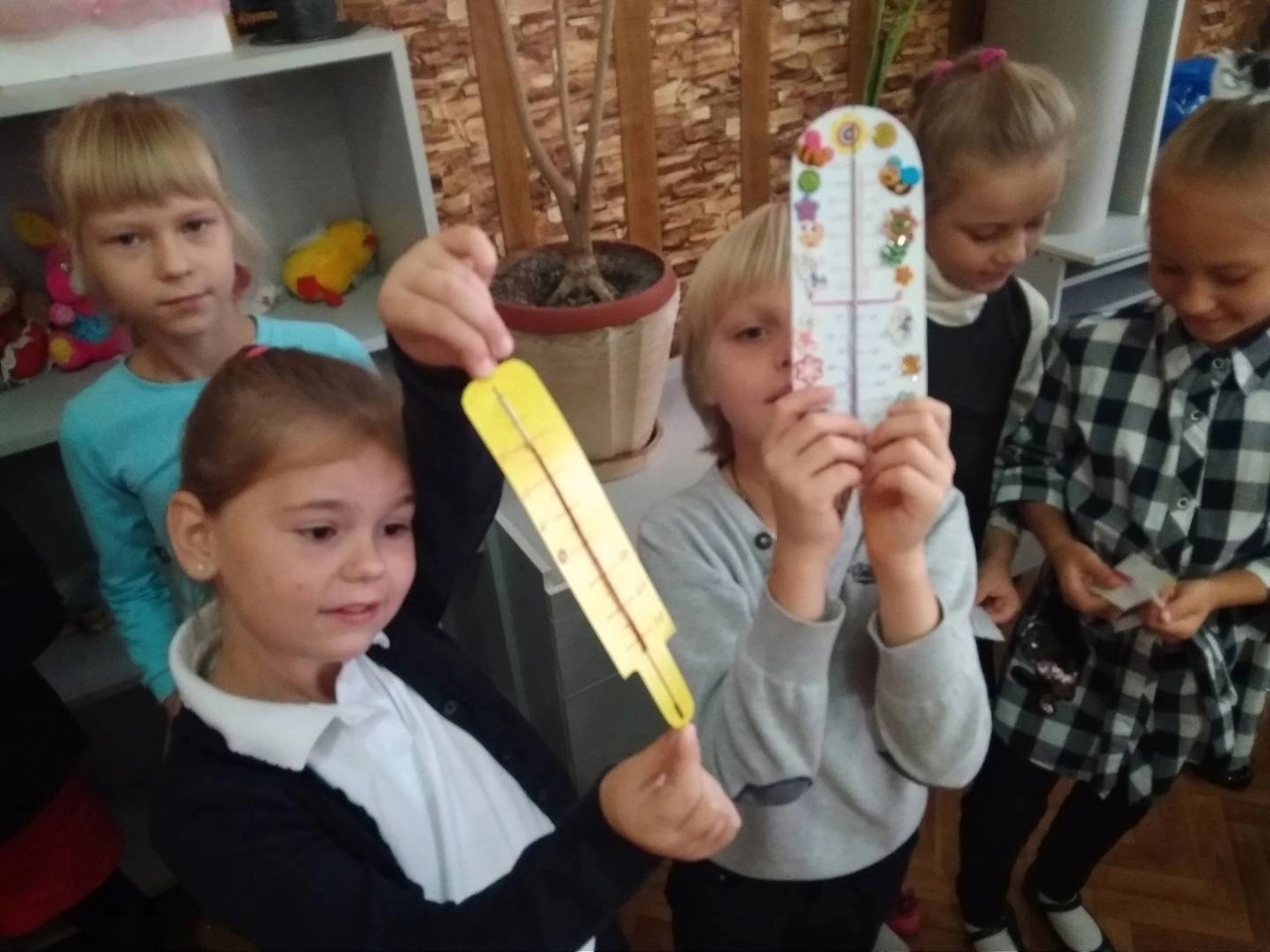 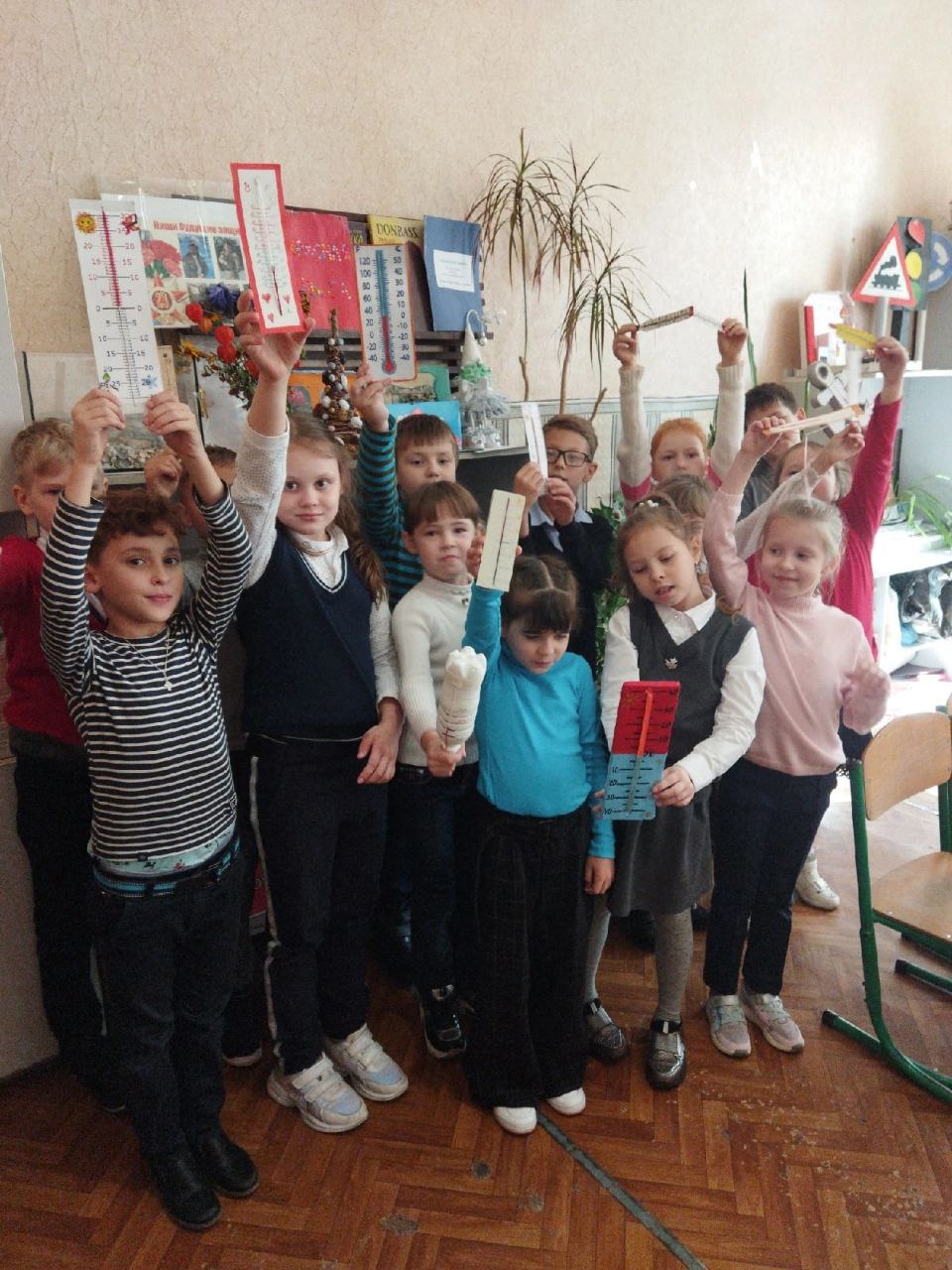 Экологическая мастерская
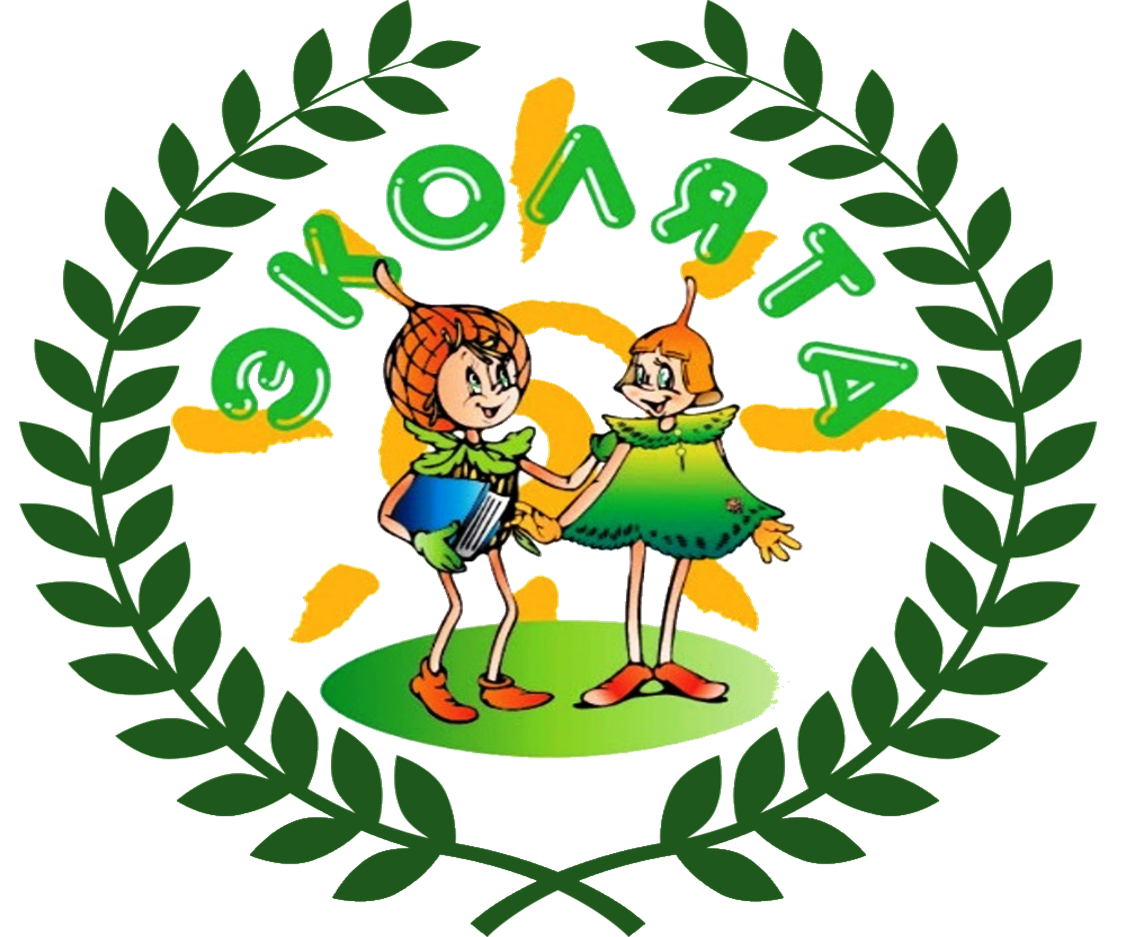 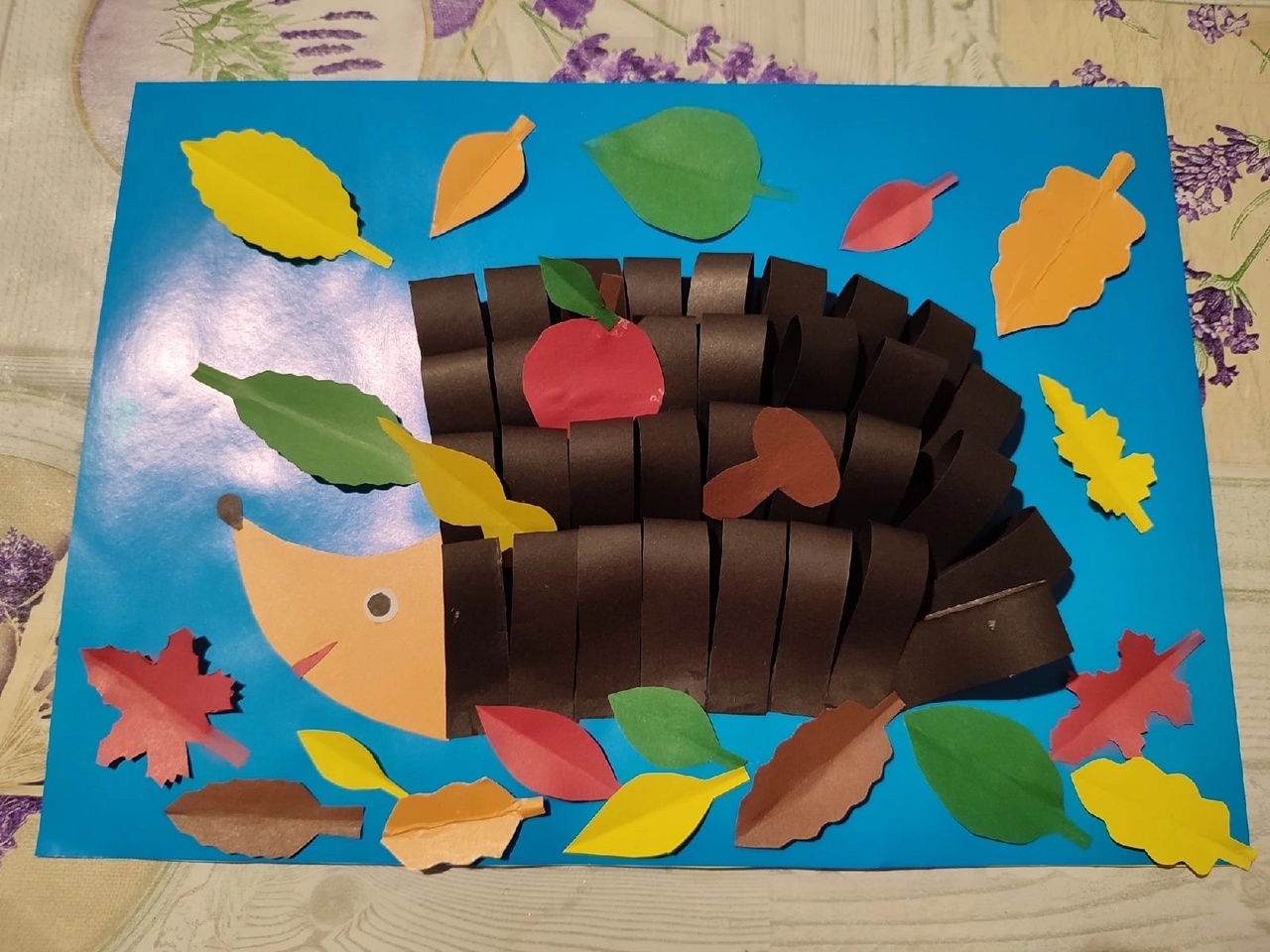 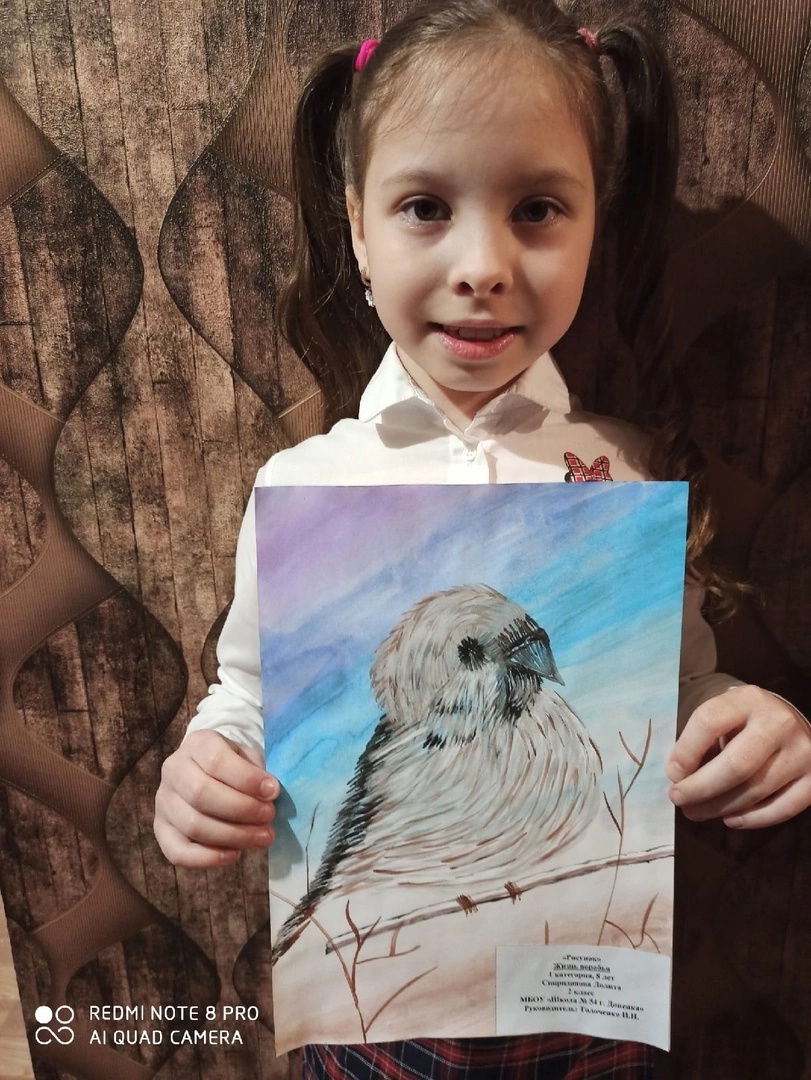 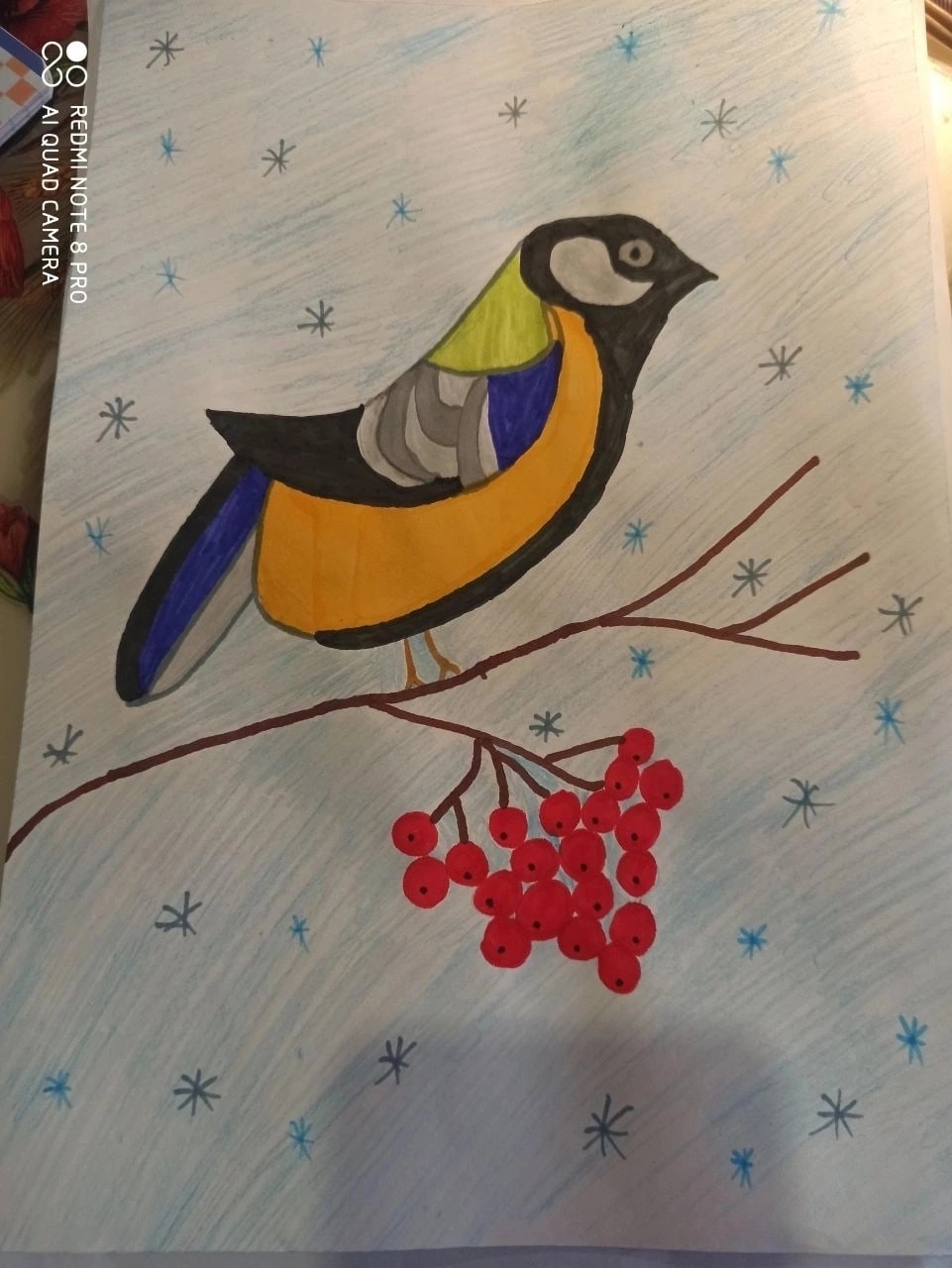 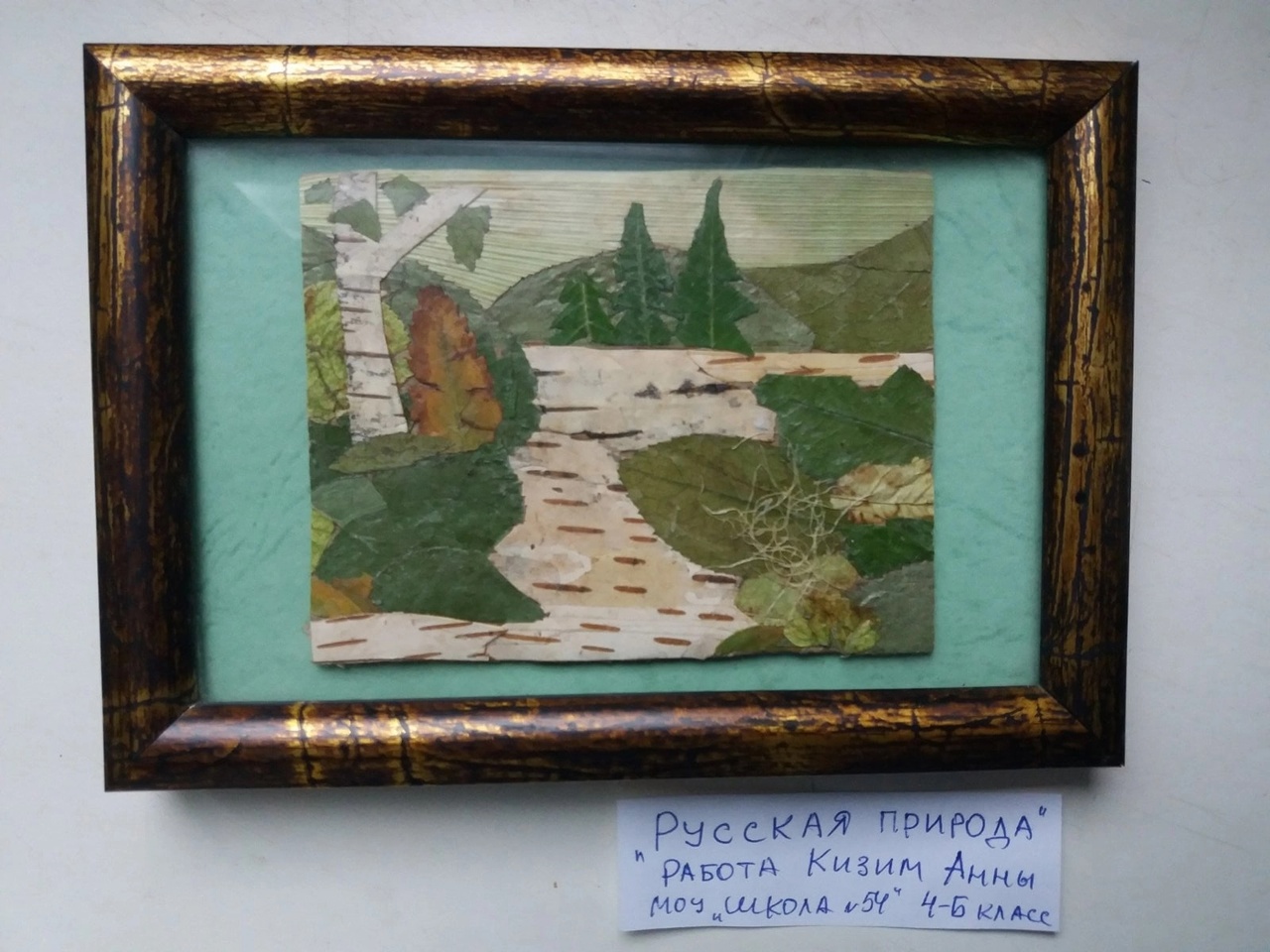 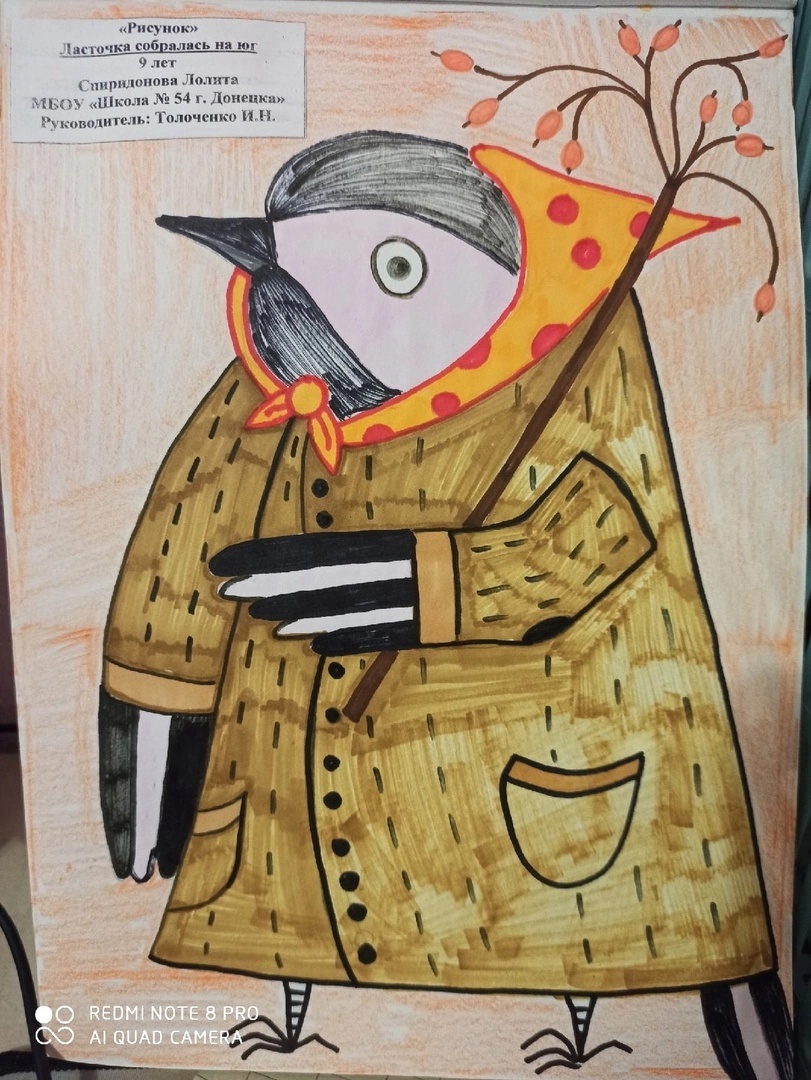 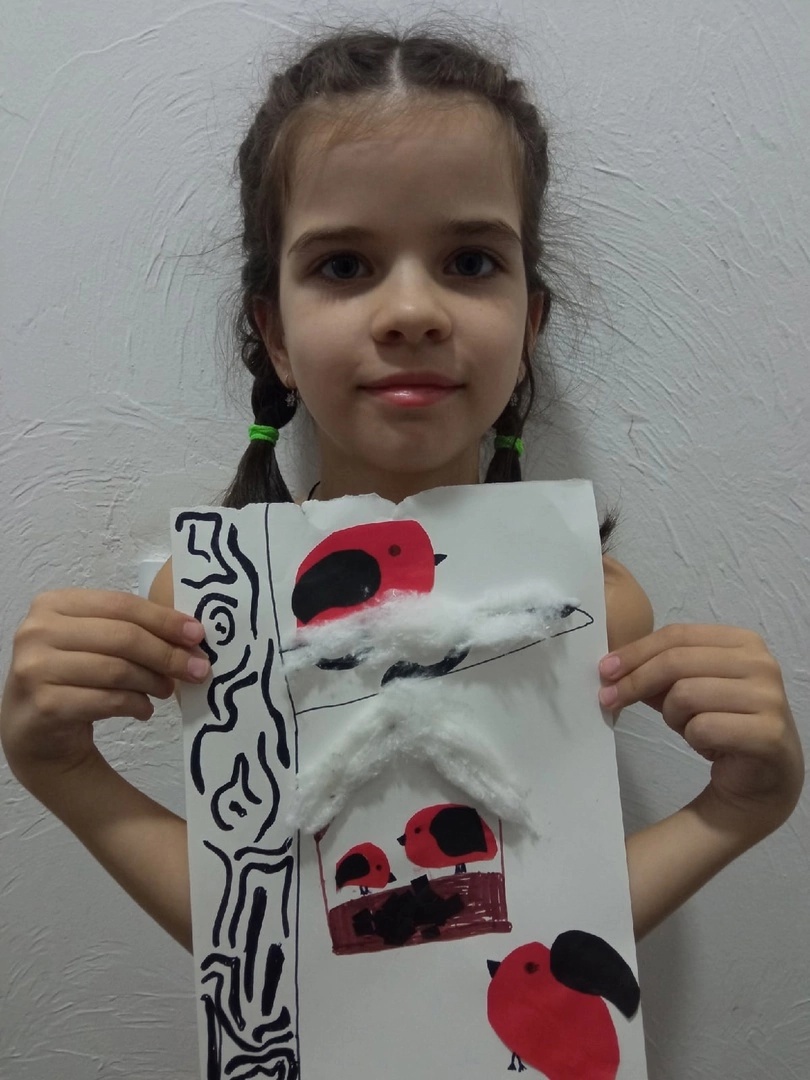 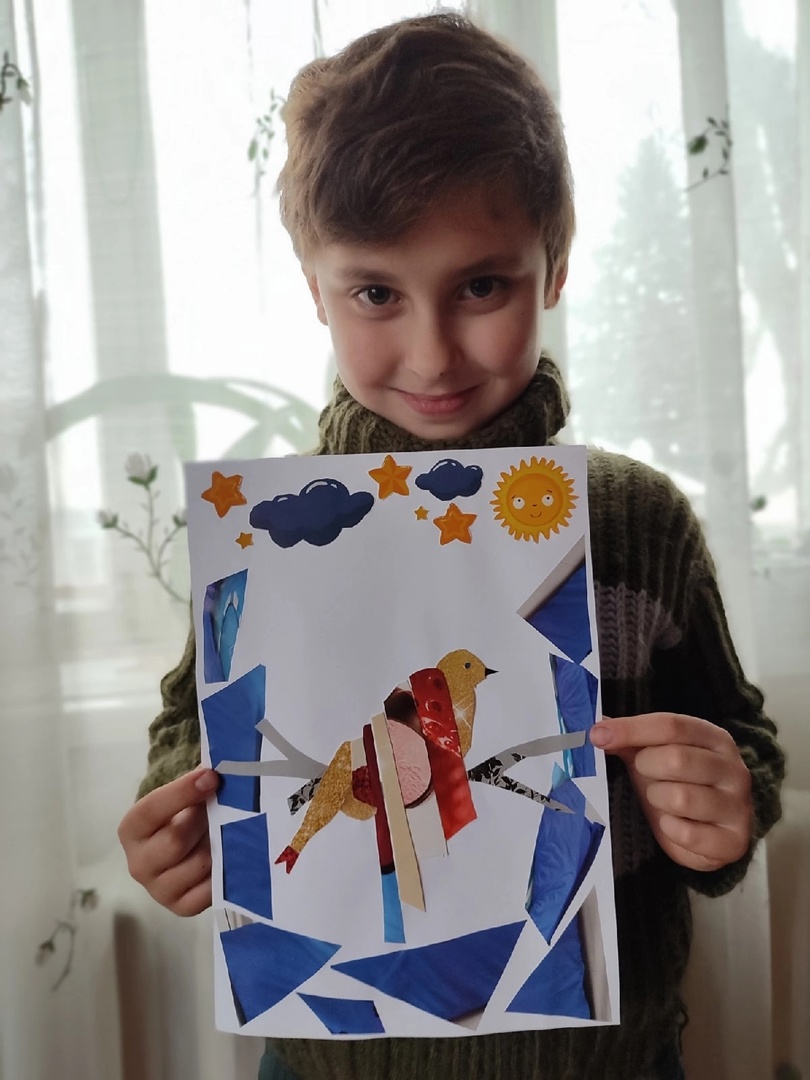 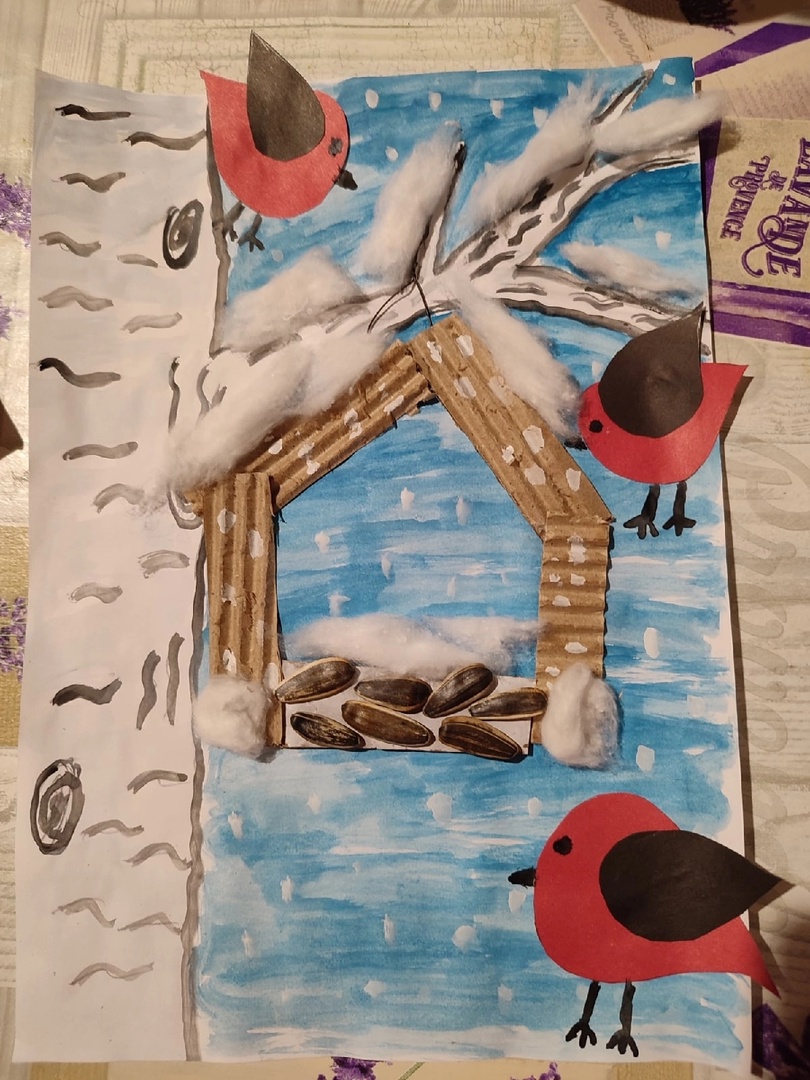 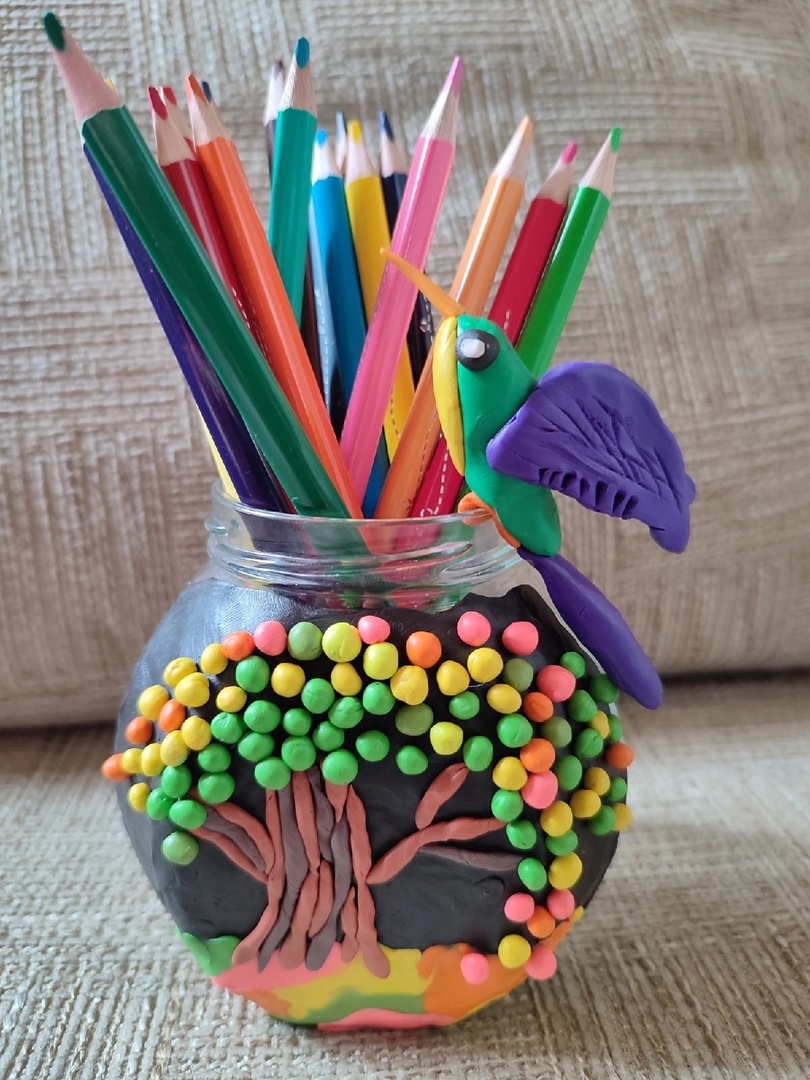 Использование QR кода в работе
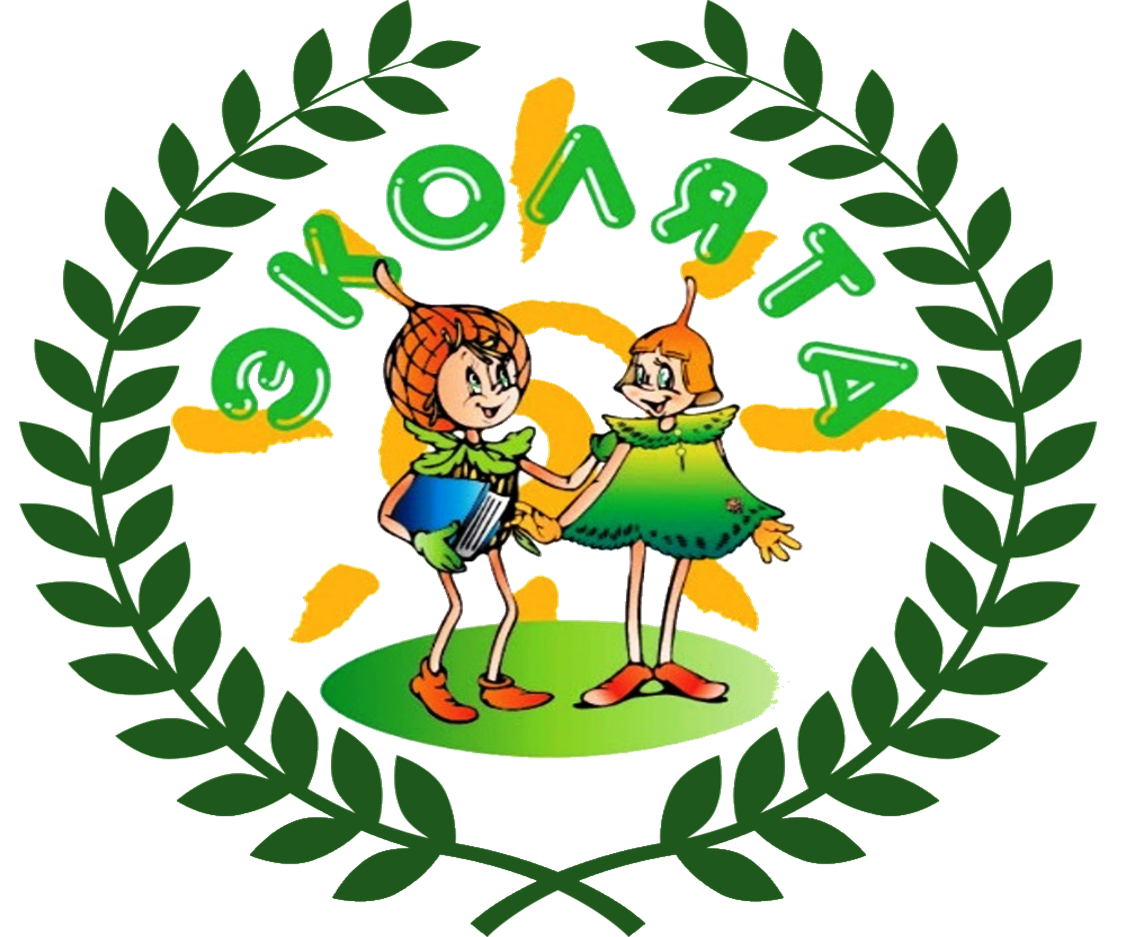 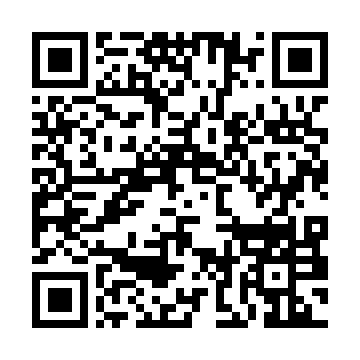 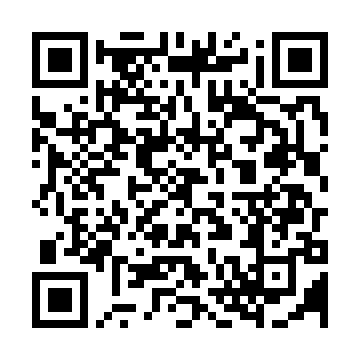 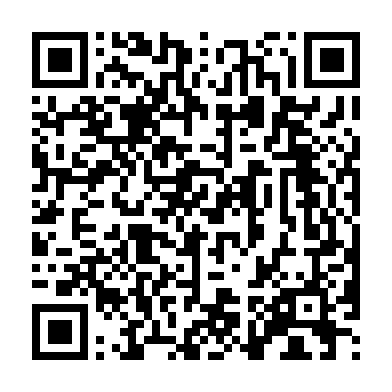 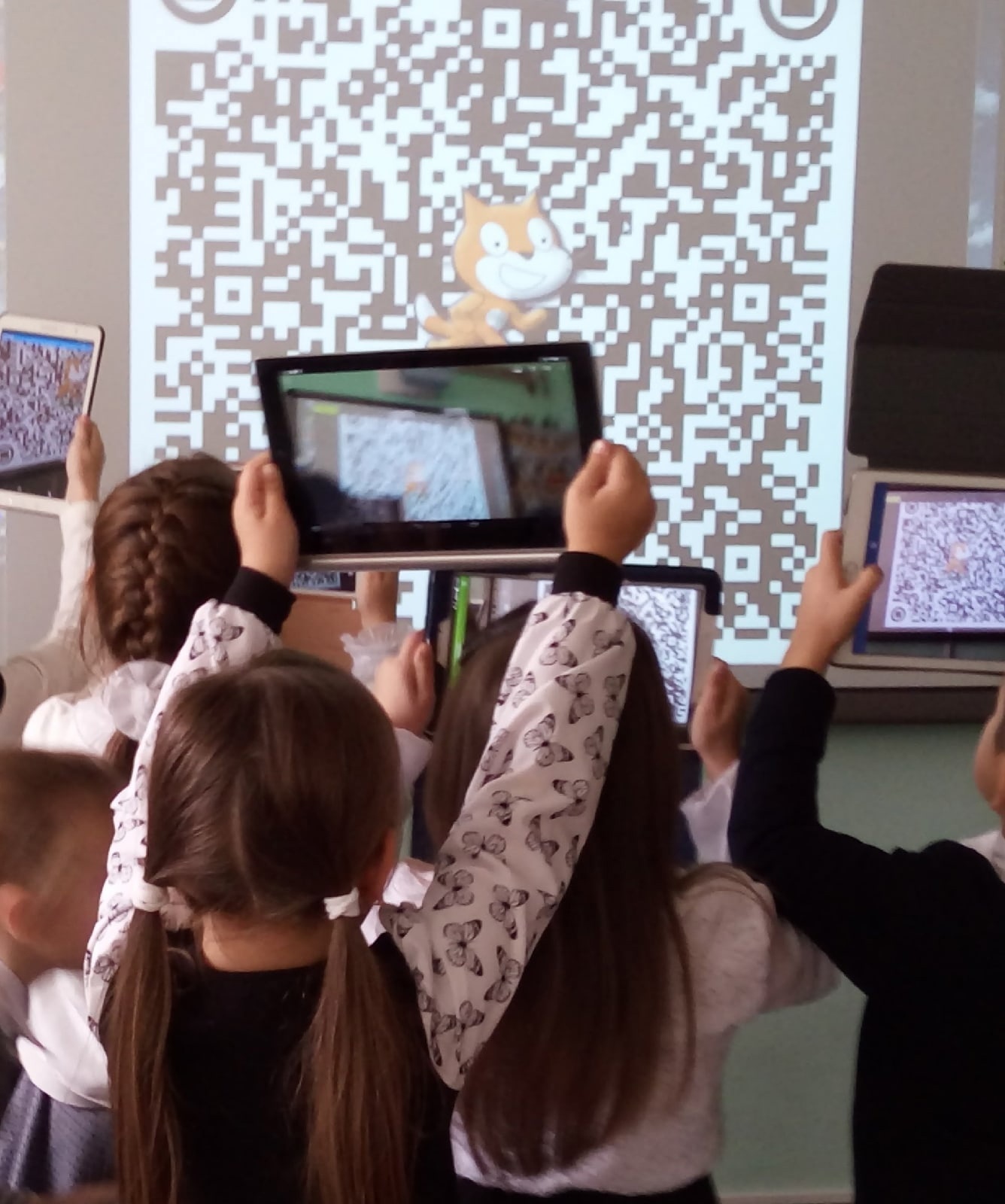 #ЯИГРАЮВЭКОЛОГИЧЕСКИЕИГРЫ
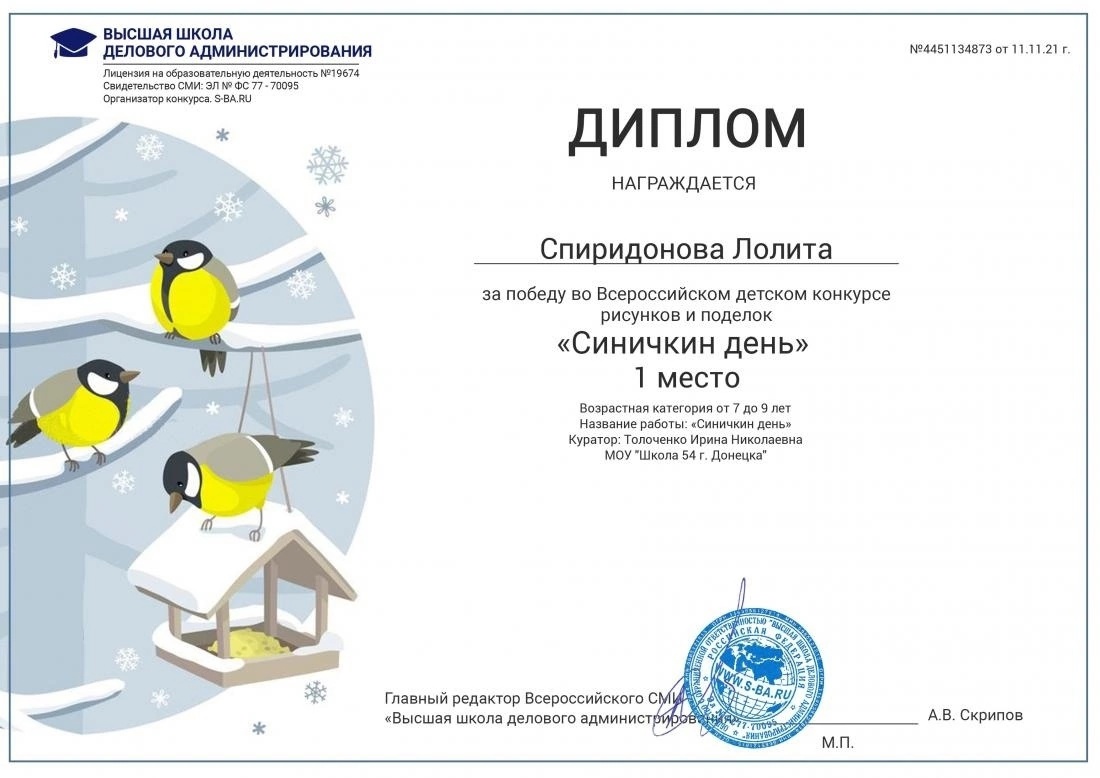 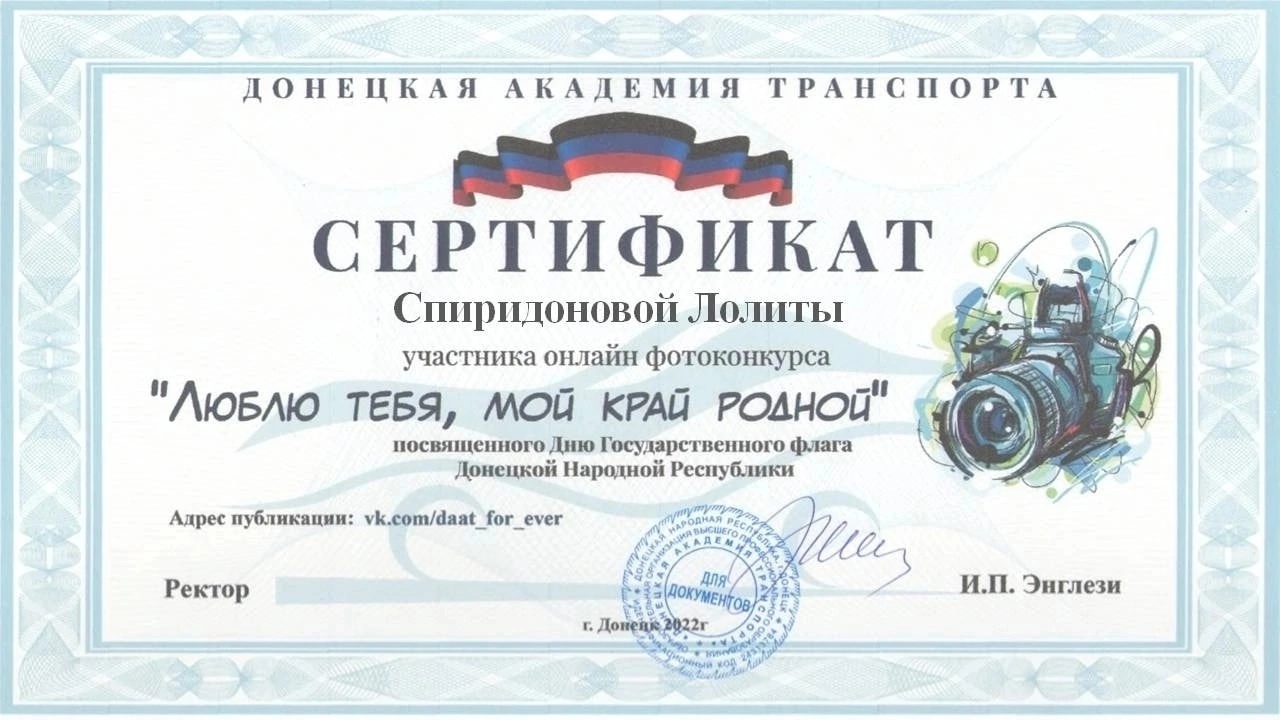 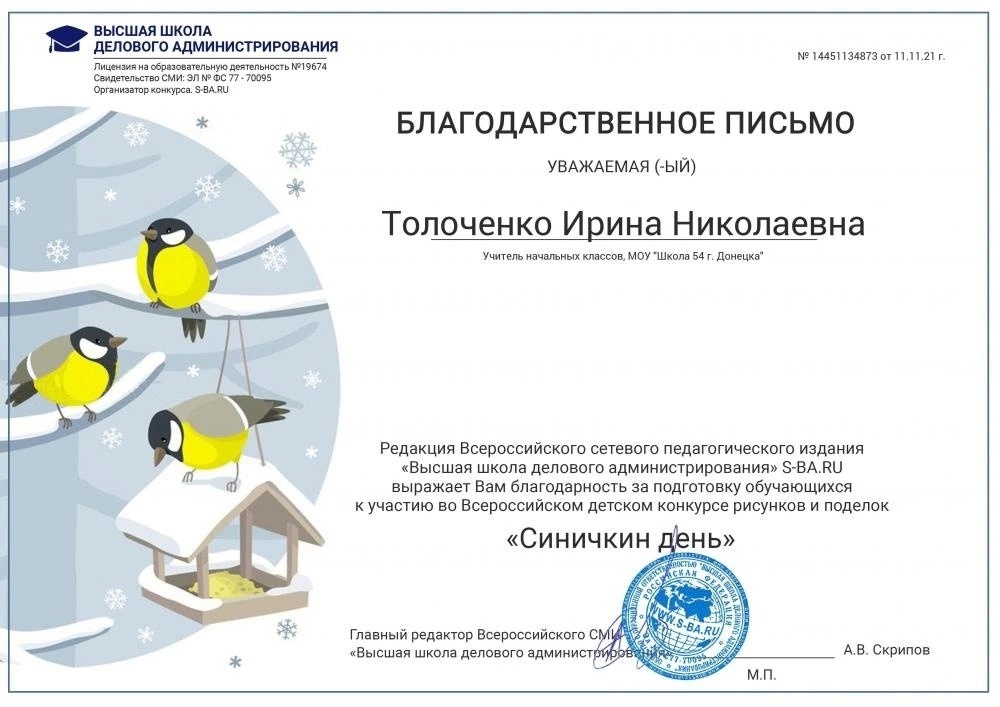 Наши достижения и благодарности
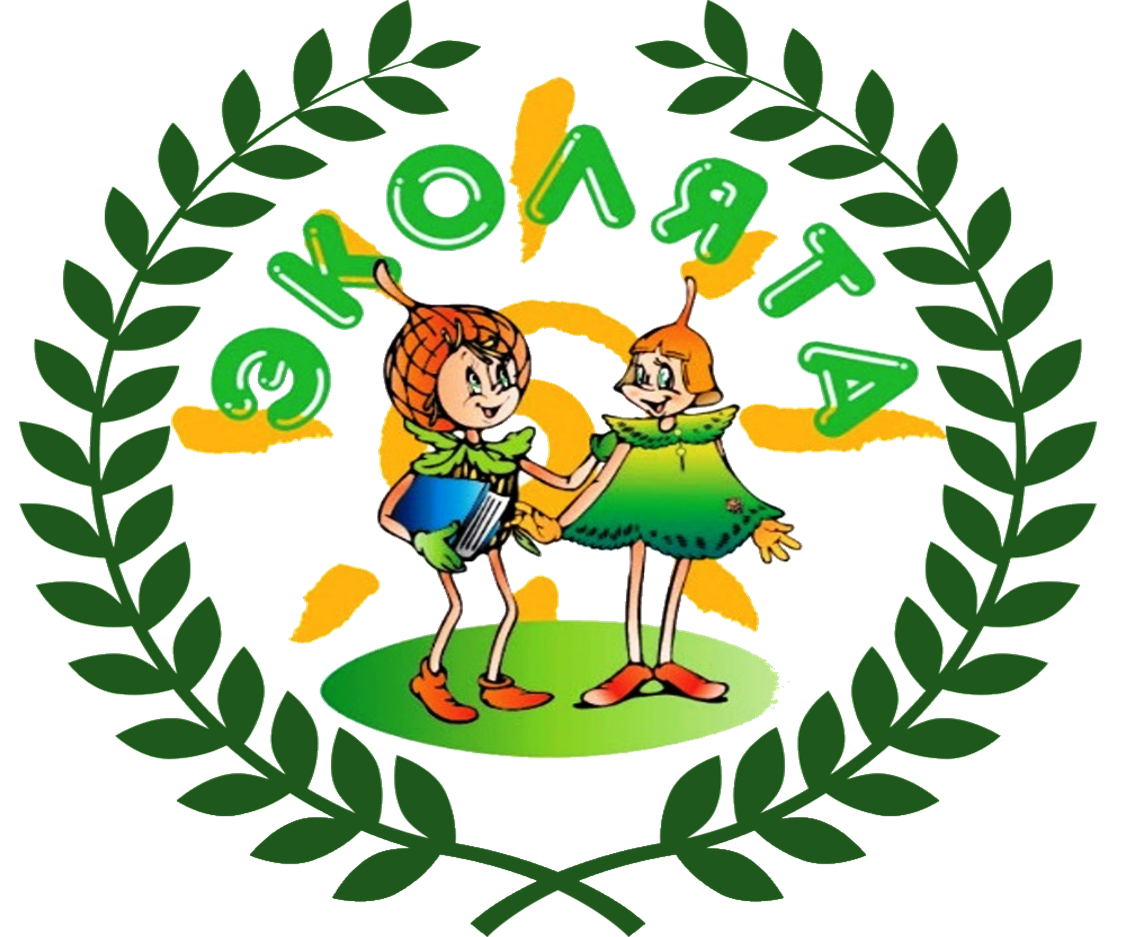 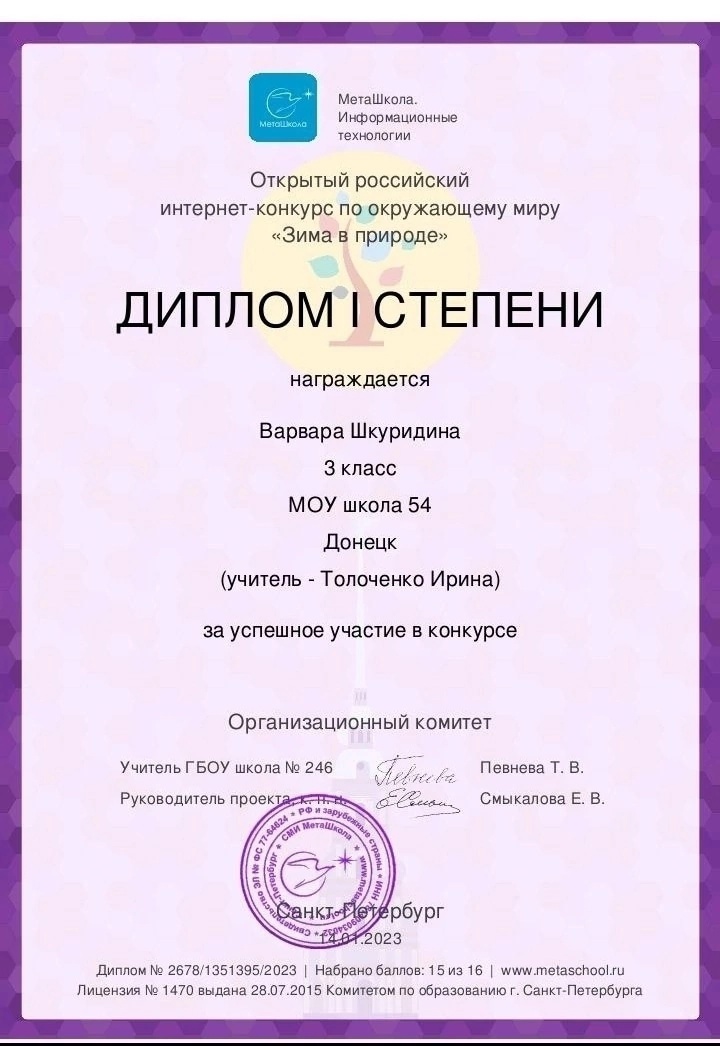 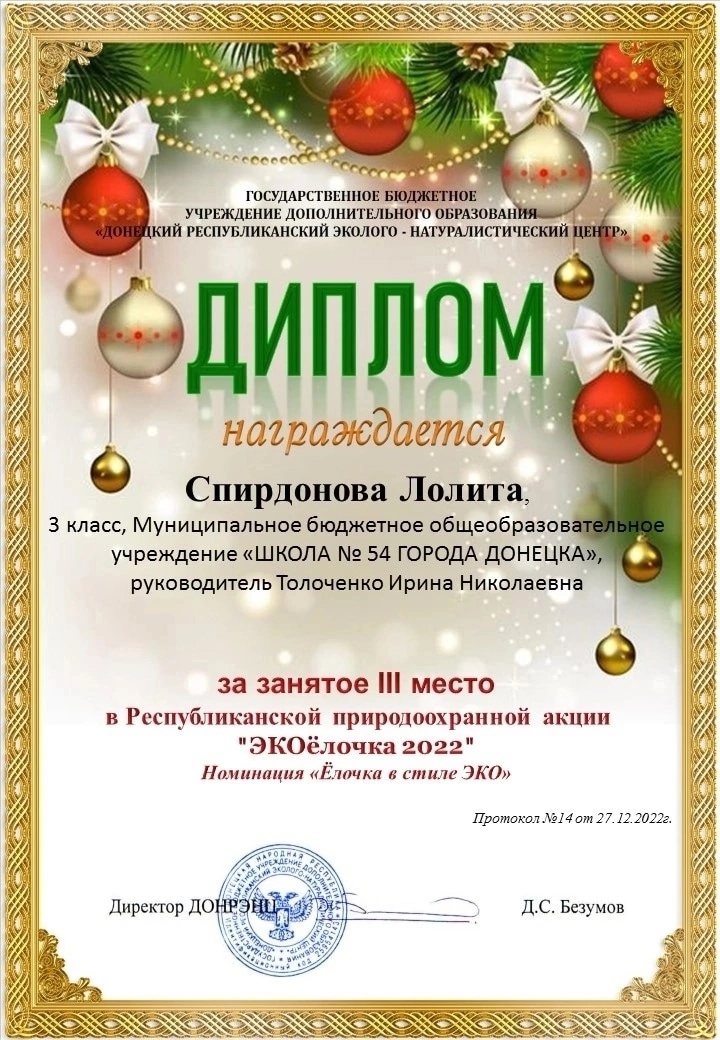 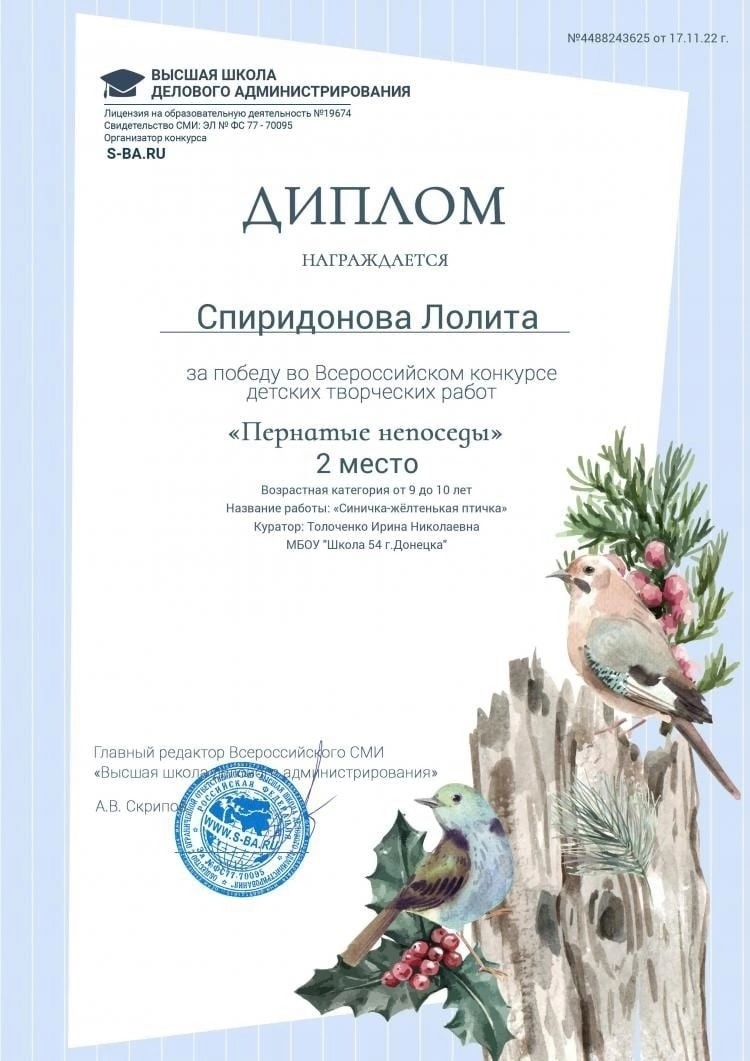 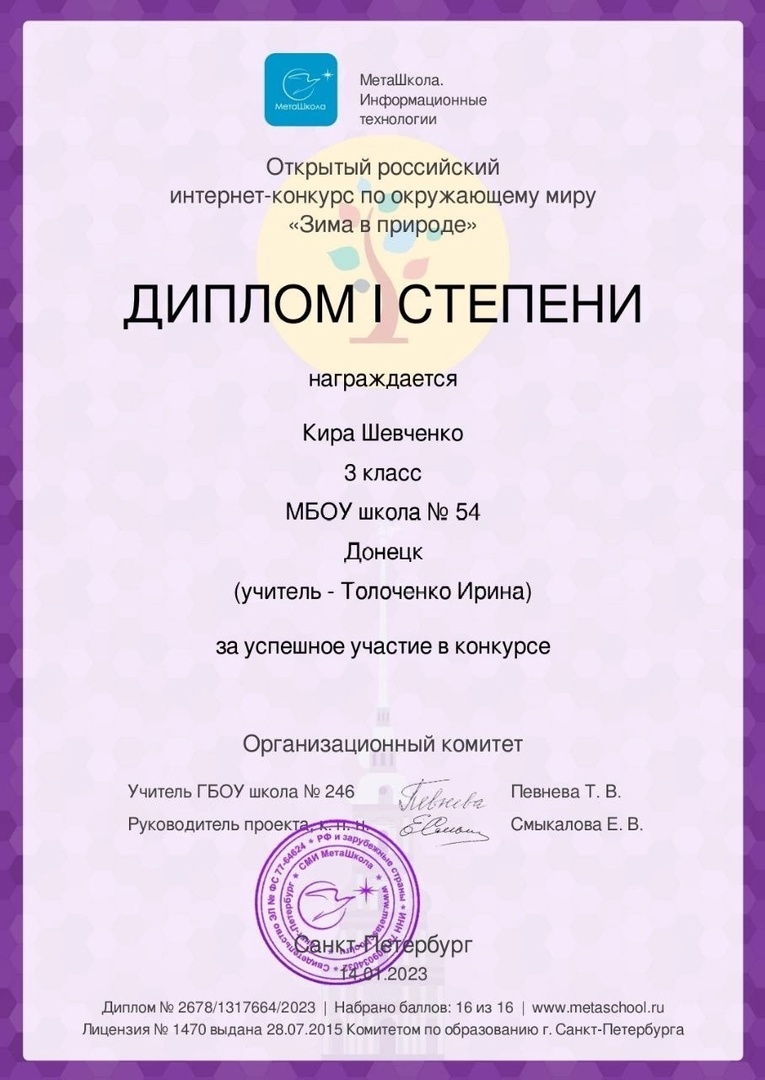 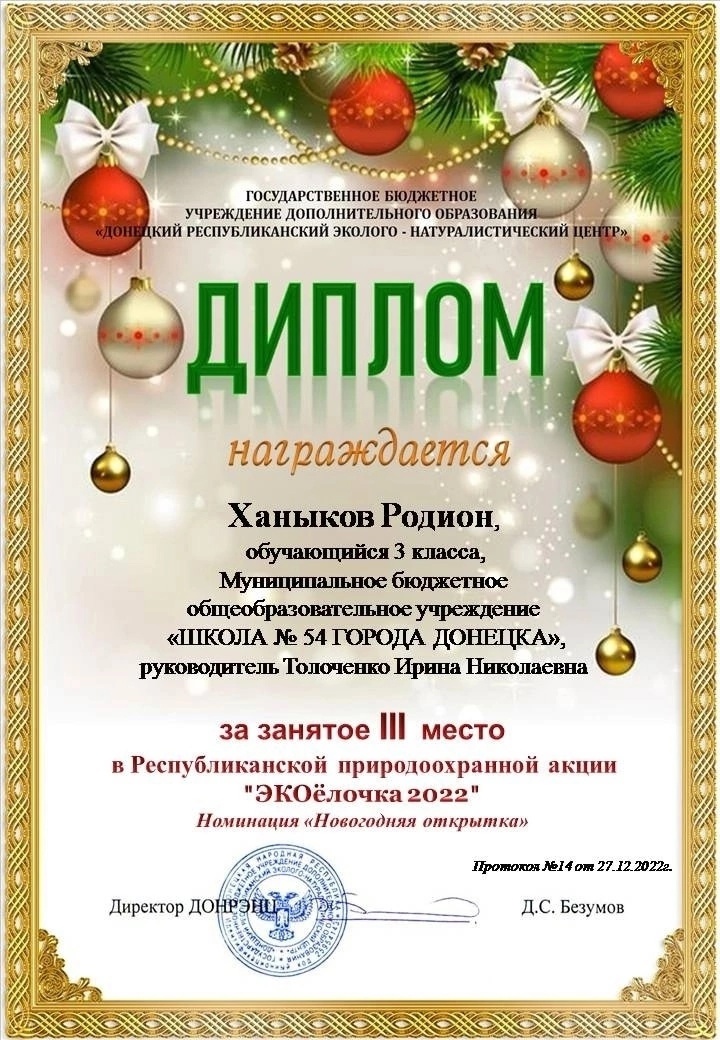 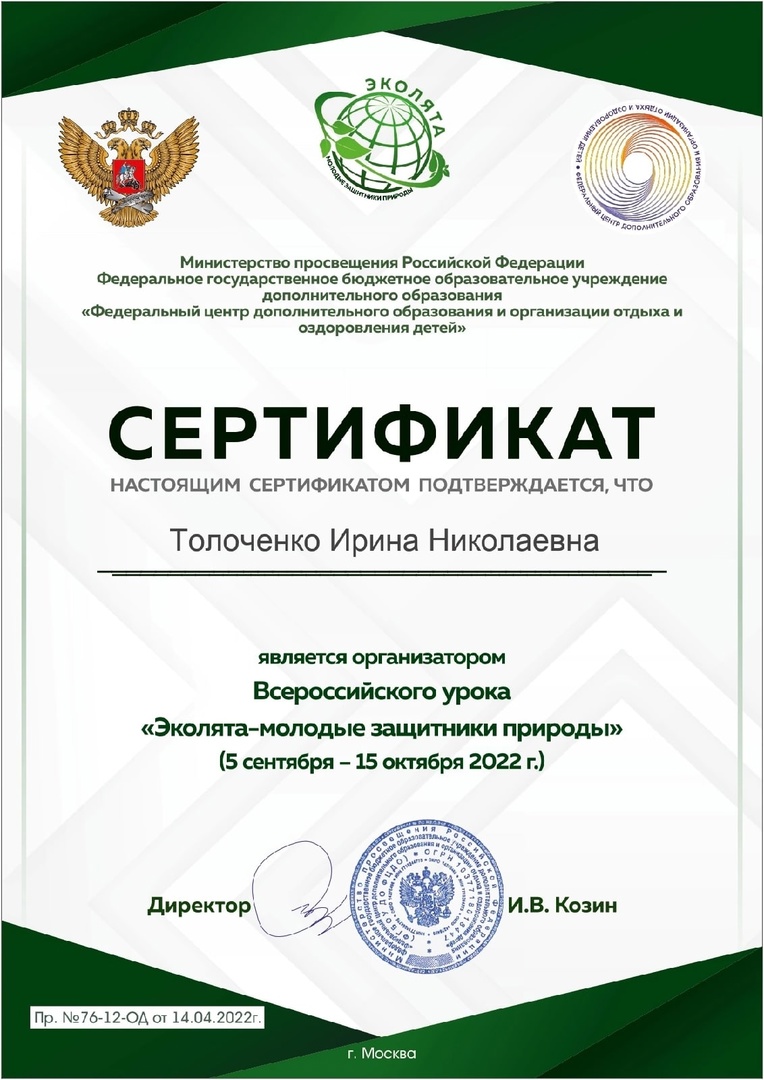 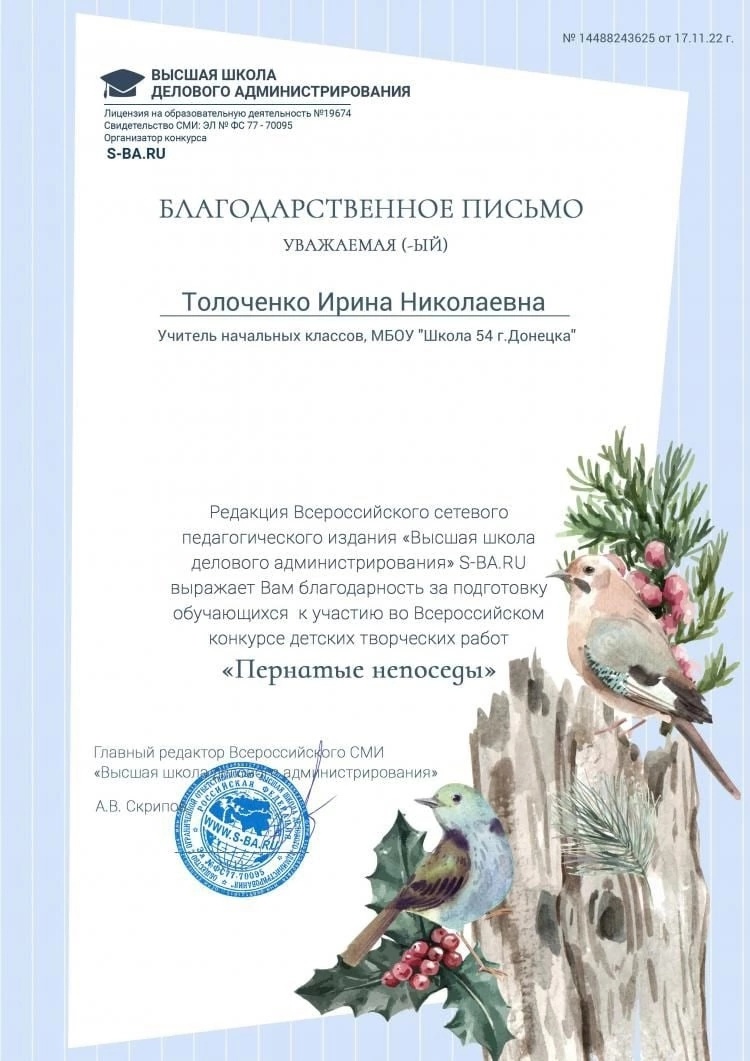 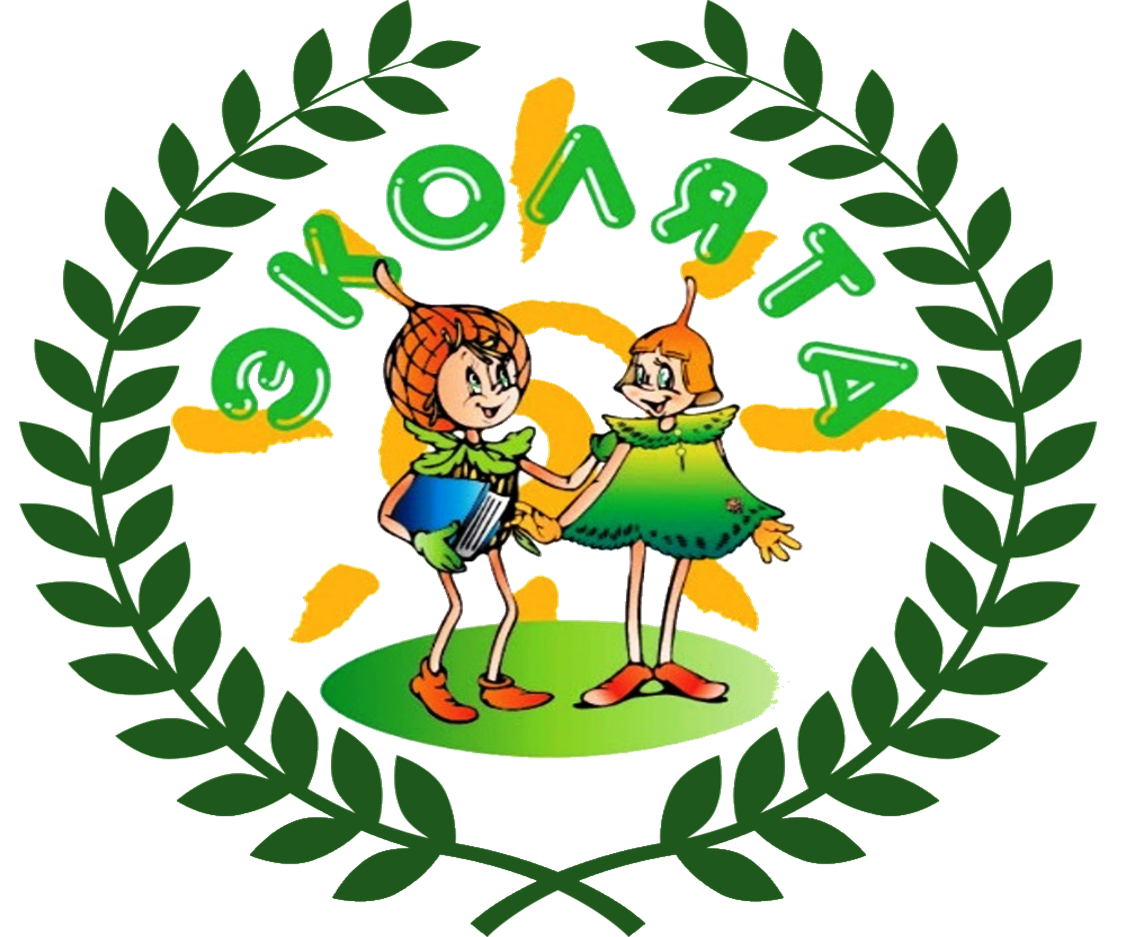 Наши достижения и благодарности
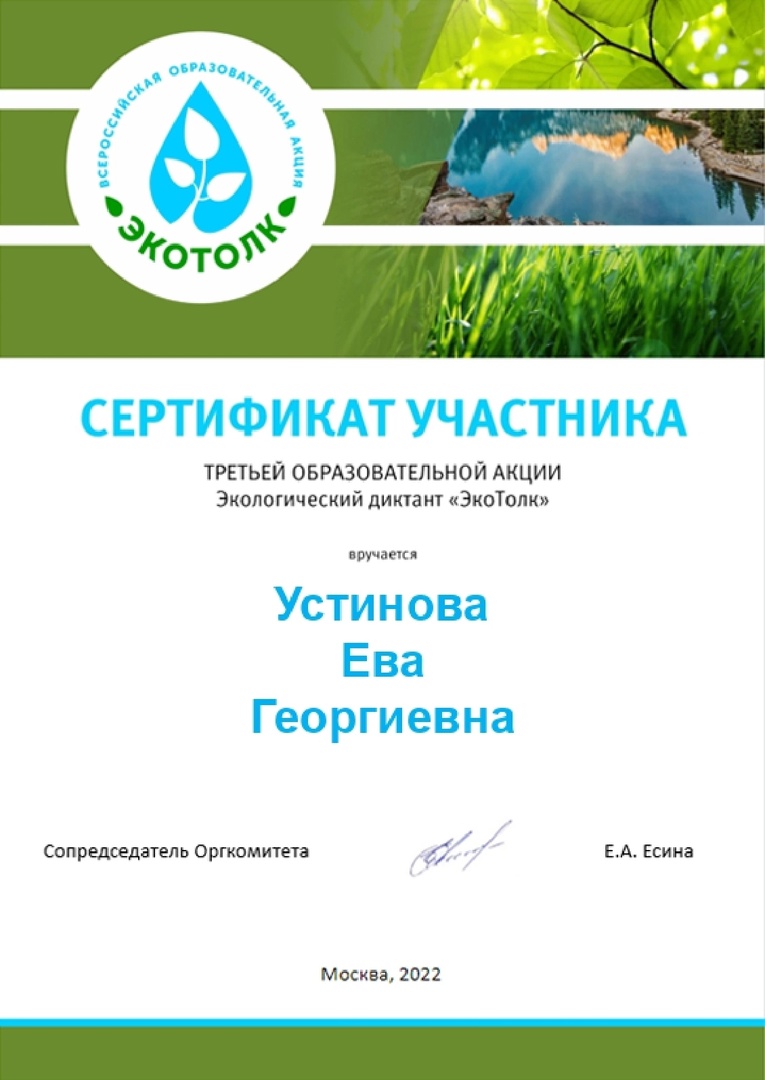 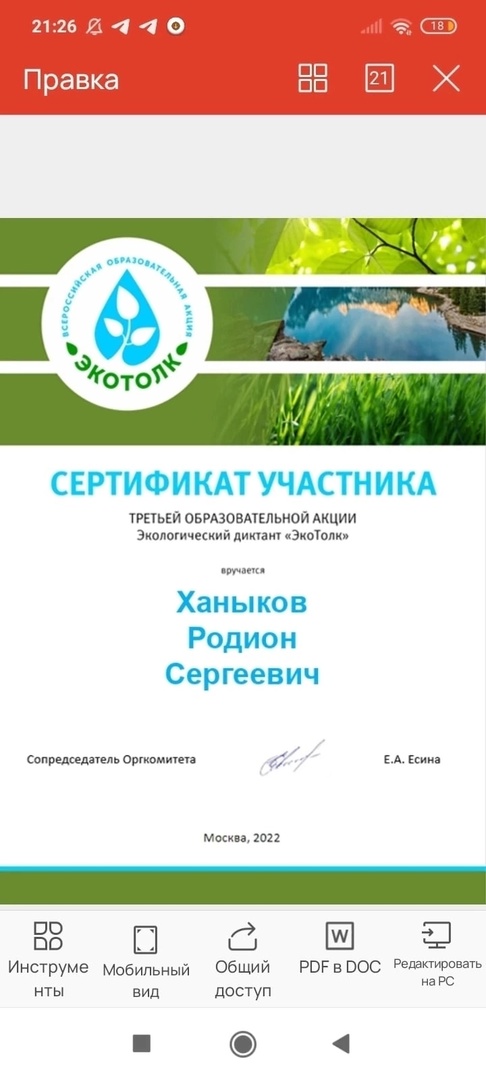 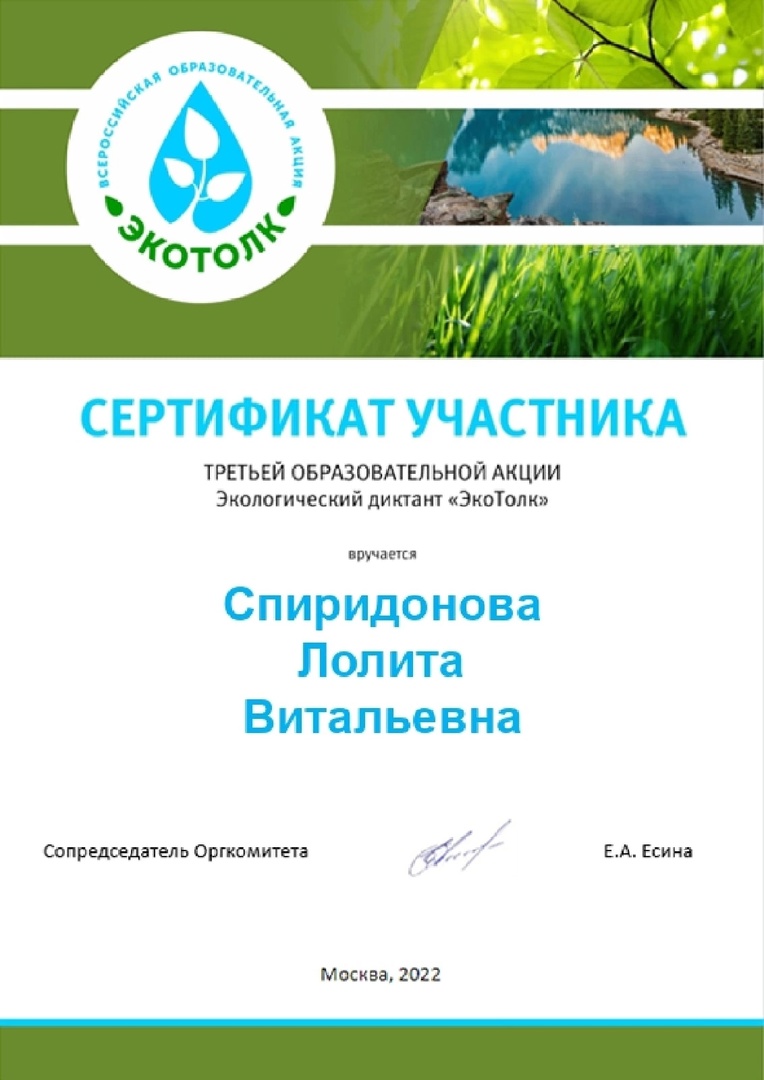 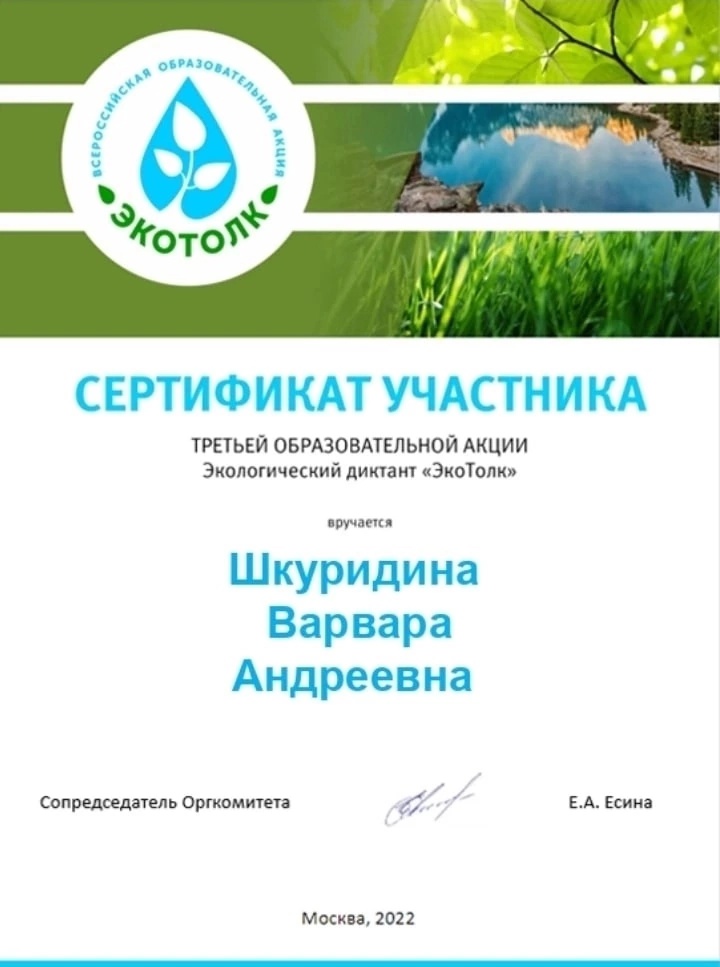 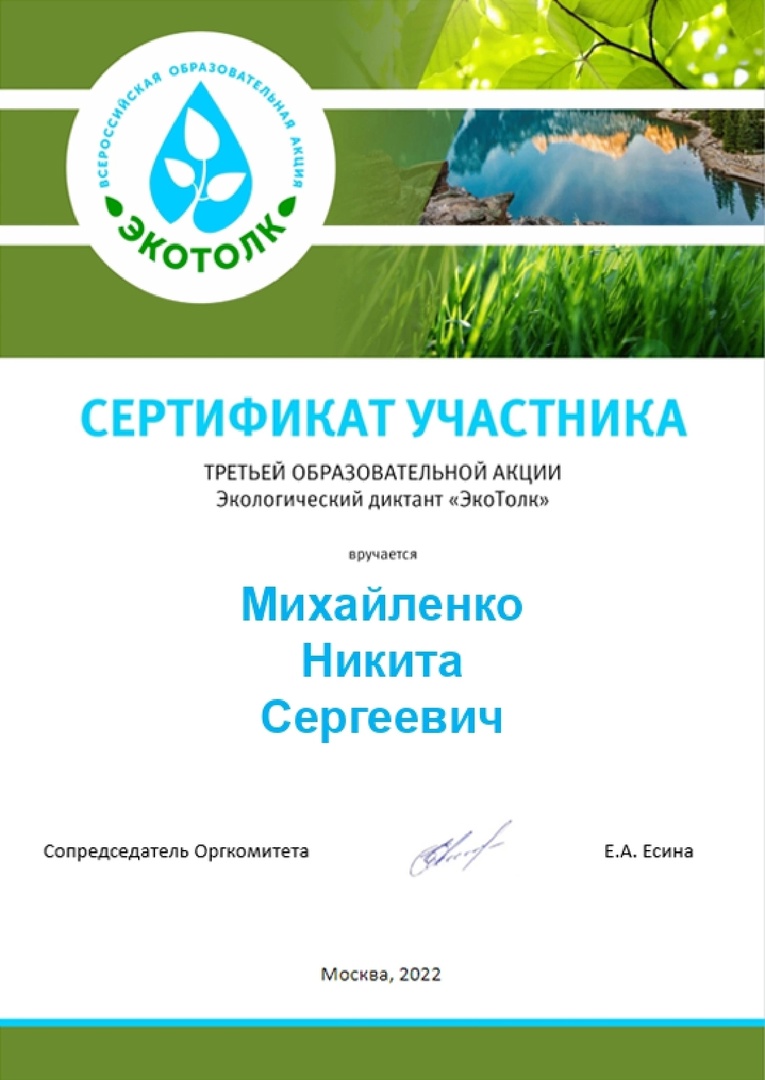 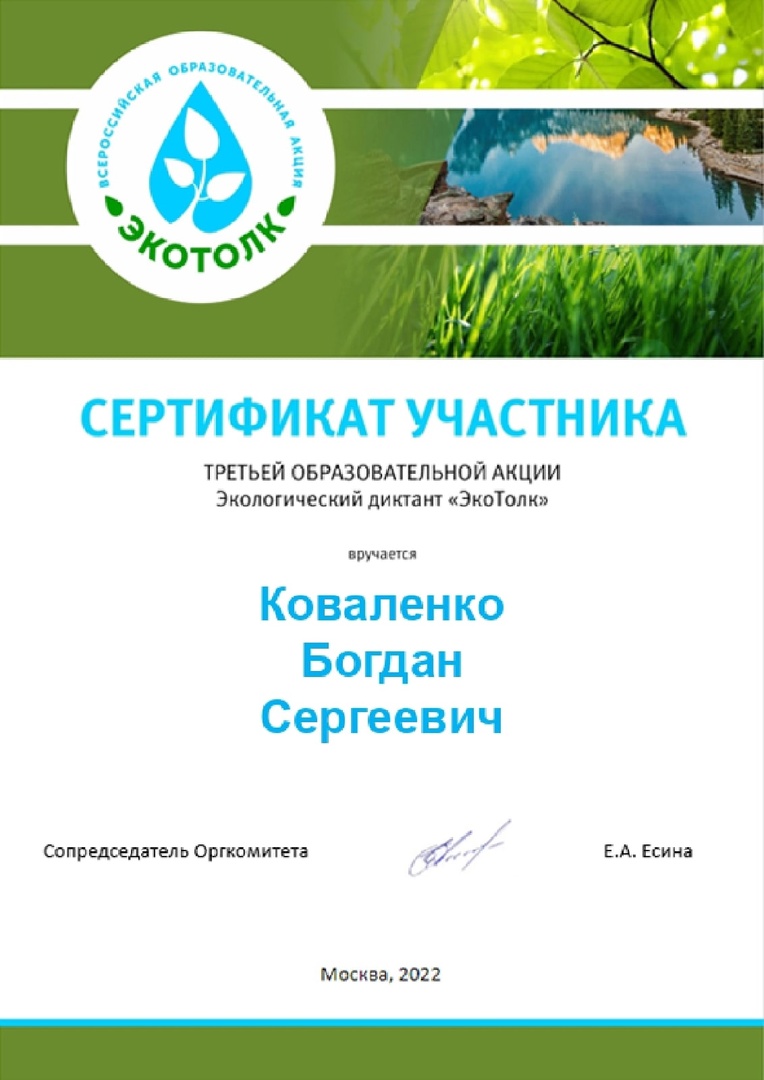 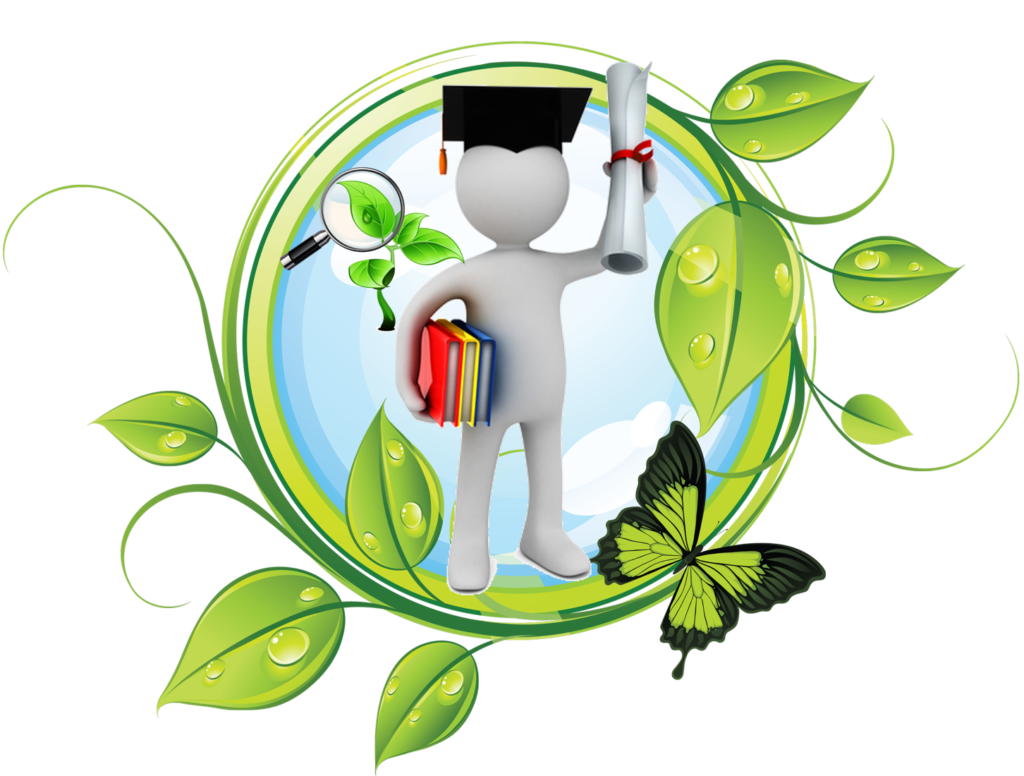 МЫ НЕСЁМ ОТВЕТСТВЕННОСТЬ ЗА ОКРУЖАЮЩУЮ СРЕДУ, ОТ НАШИХ ПОСТУПКОВ ЗАВИСИТ СОСТОЯНИЕ ПРИРОДЫ. ЭТО НАШ ДОМ, В КОТОРОМ МЫ СУЩЕСТВУЕМ, К НЕМУ МЫ ДОЛЖНЫ ОТНОСИТЬСЯ С ЛЮБОВЬЮ!
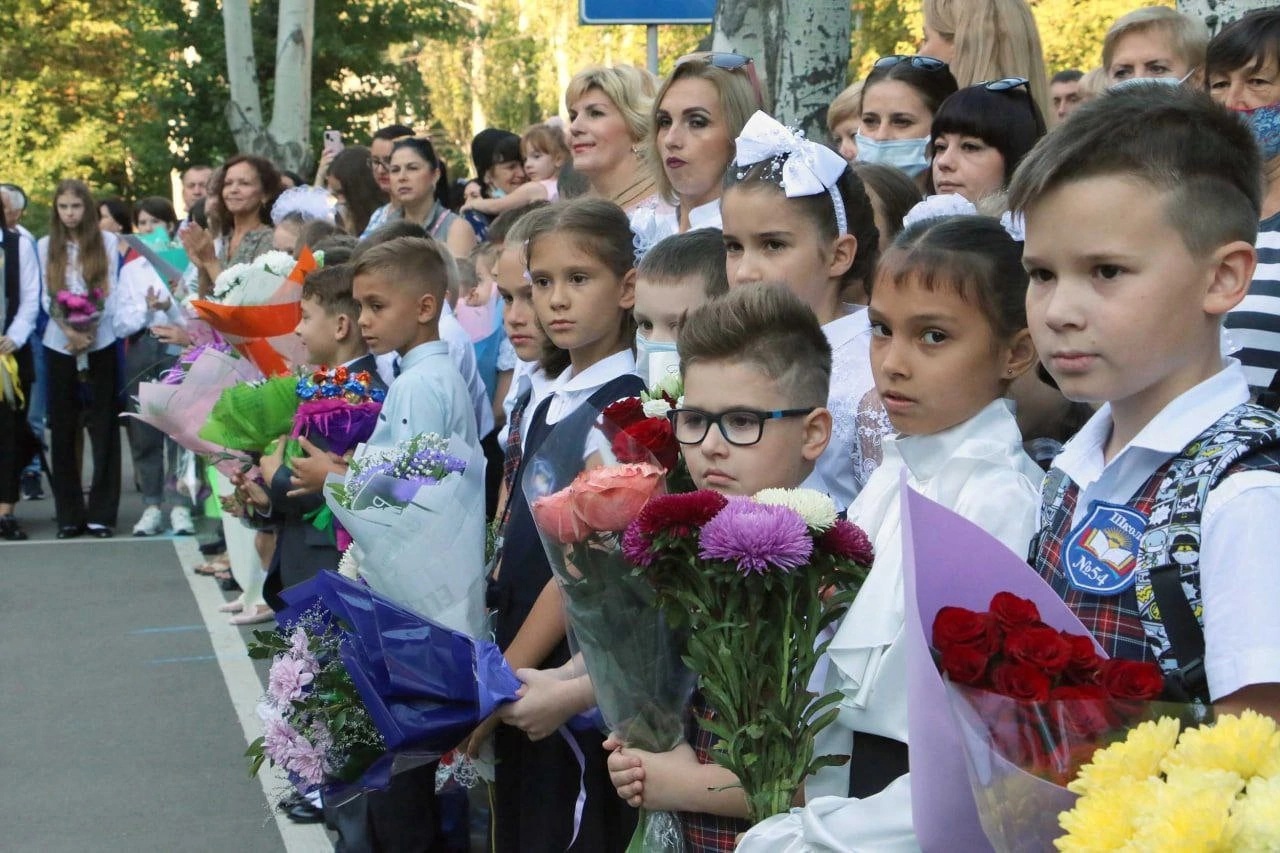 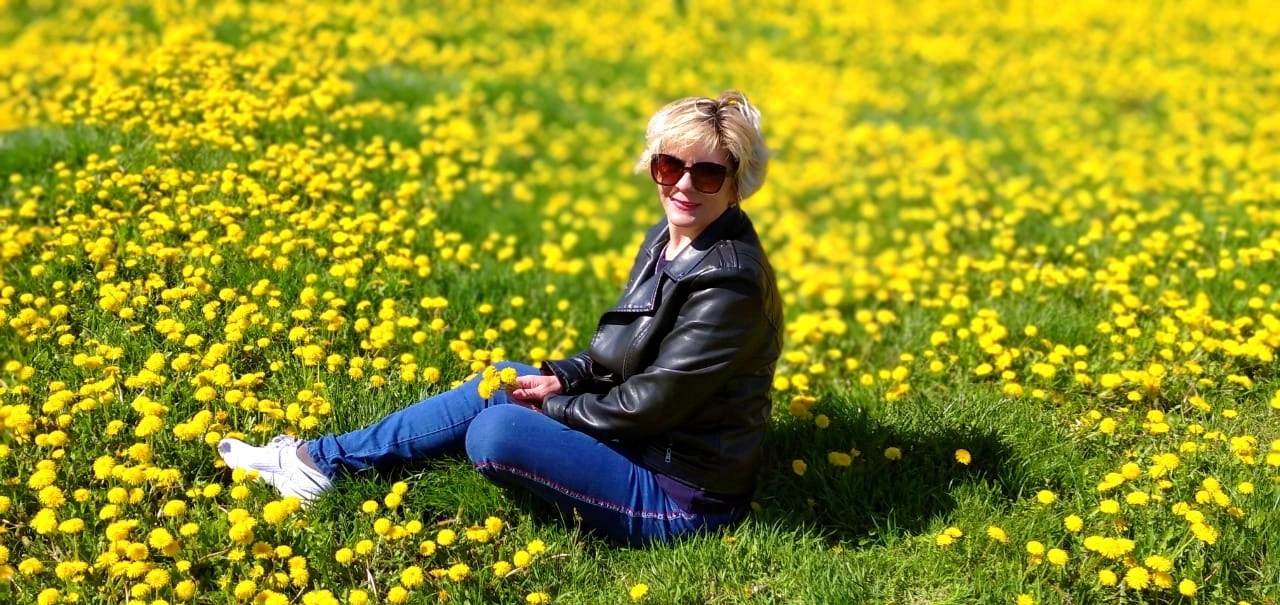